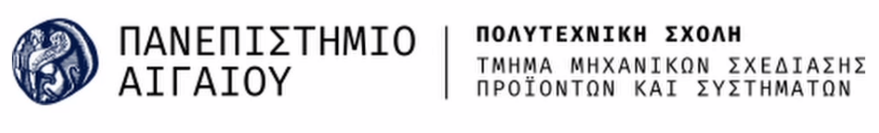 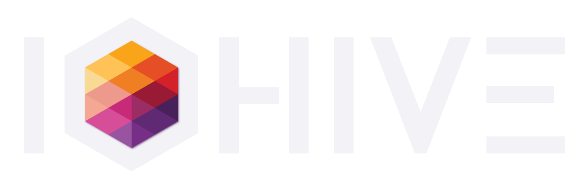 Σχεδίαση και Ανάπτυξη Καινοτόμων Ψηφιακών Τεχνολογικών Υποδομών και Υπηρεσιών για την Υποστήριξη και Οριζόντια Παρακολούθηση Αγροδιατροφικών Πρακτικών
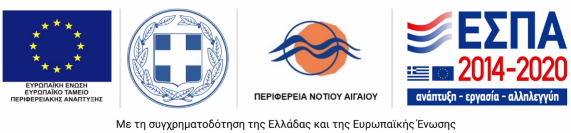 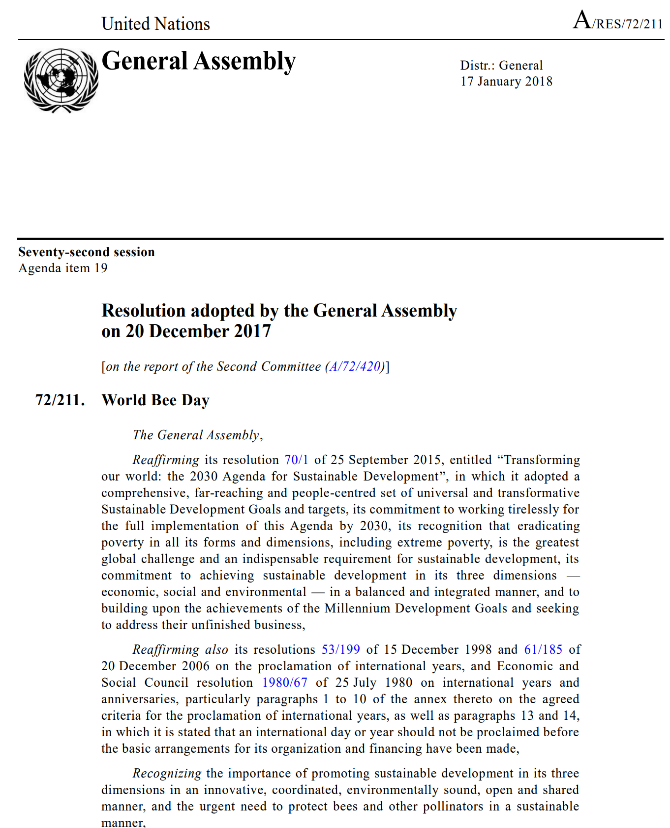 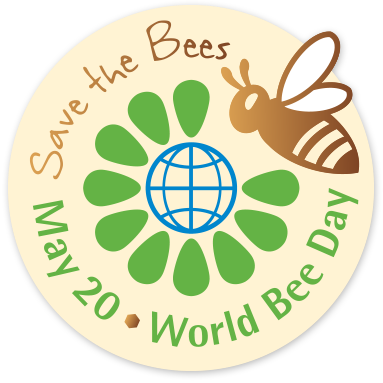 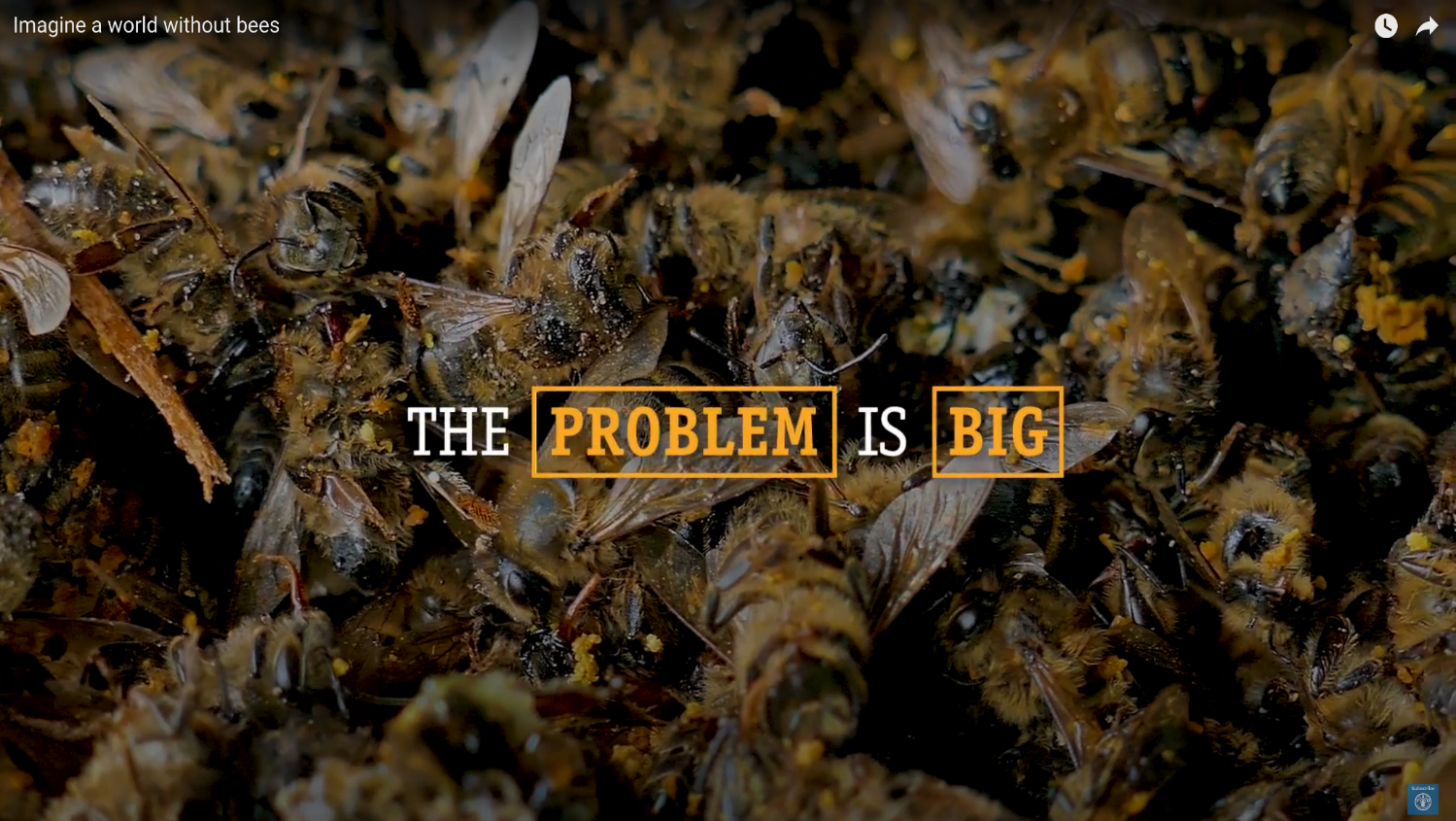 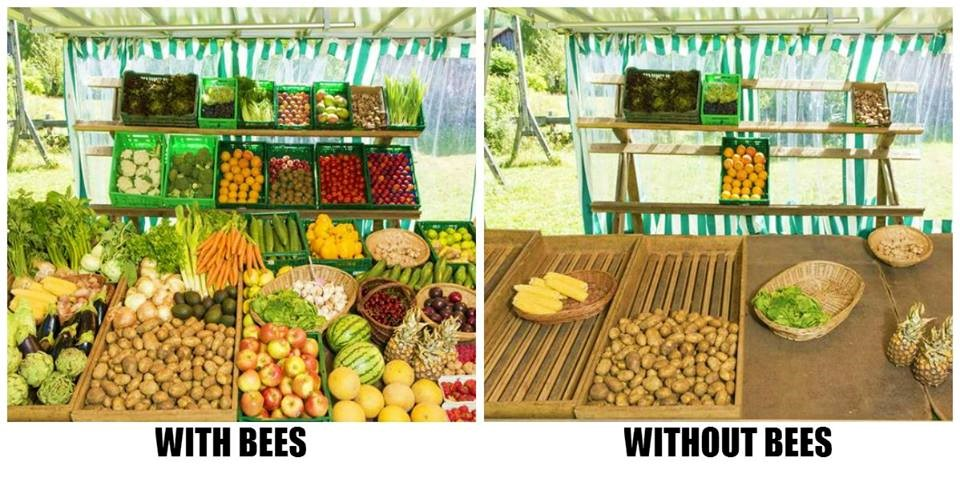 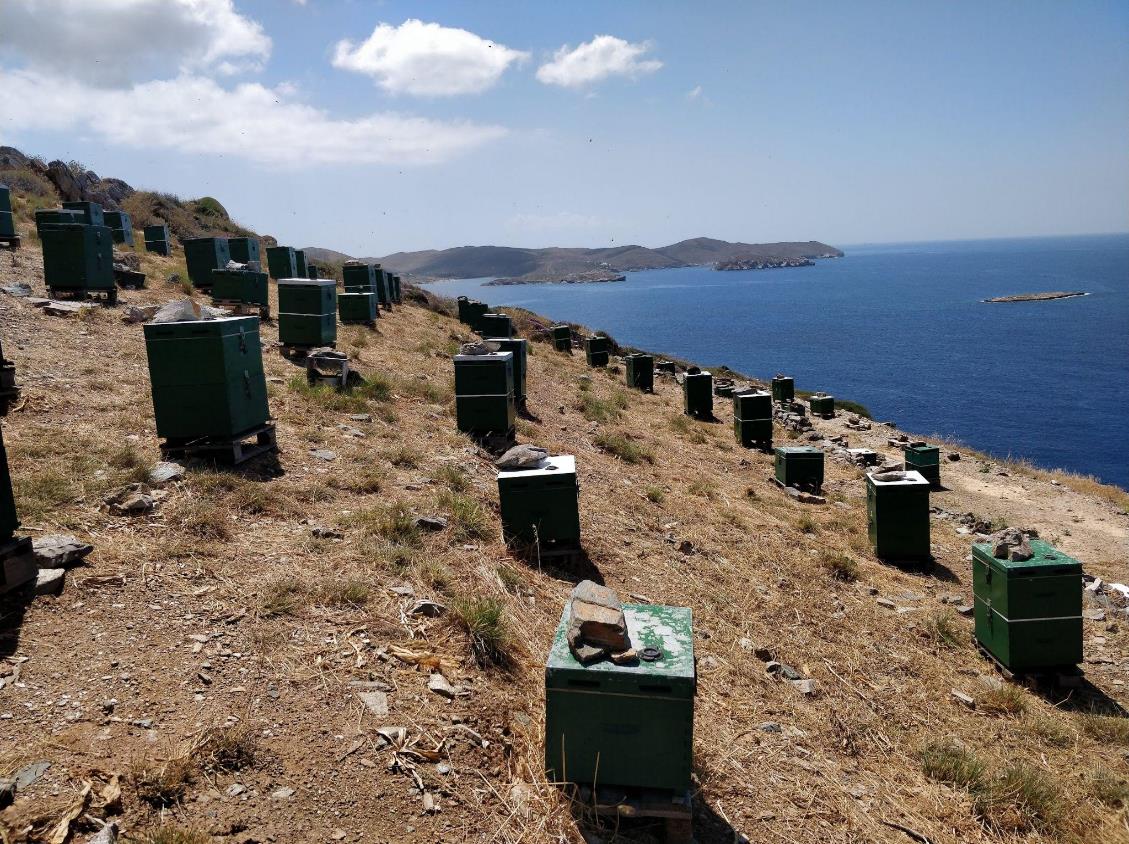 Beekeeping
@ 
Cyclades

The challenge
Beekeeping and Cultural Heritage
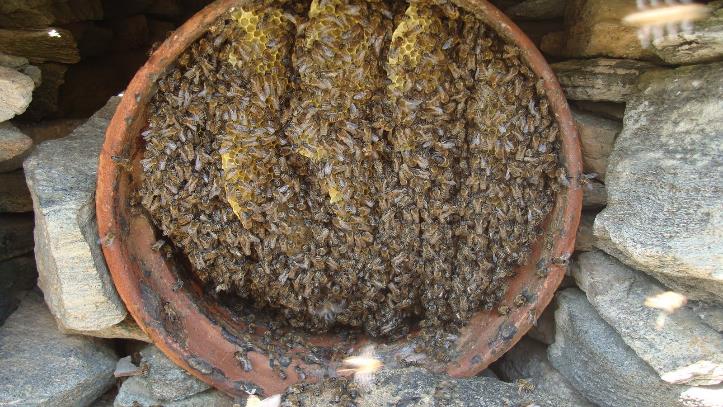 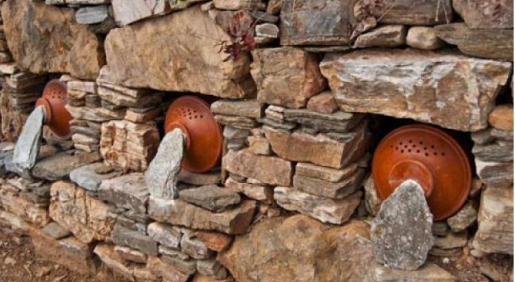 Unique identity
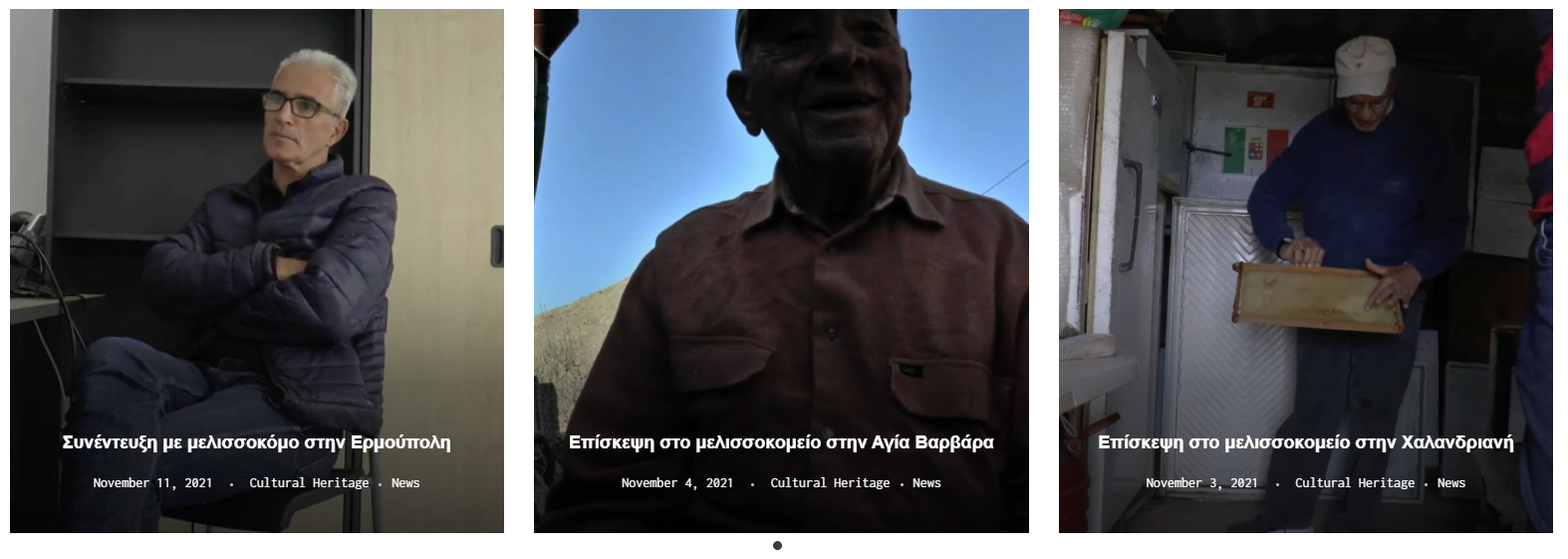 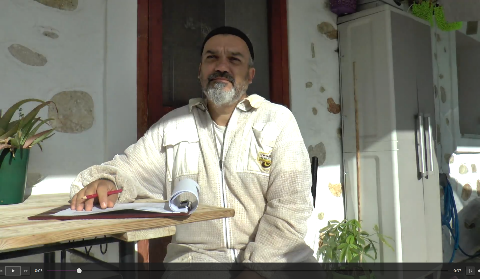 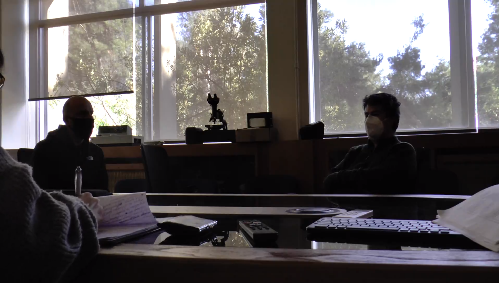 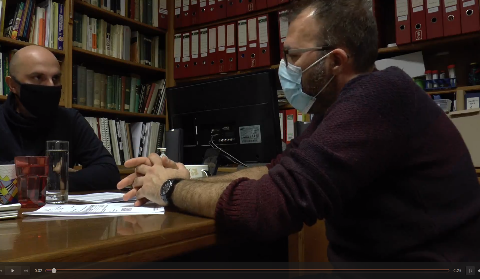 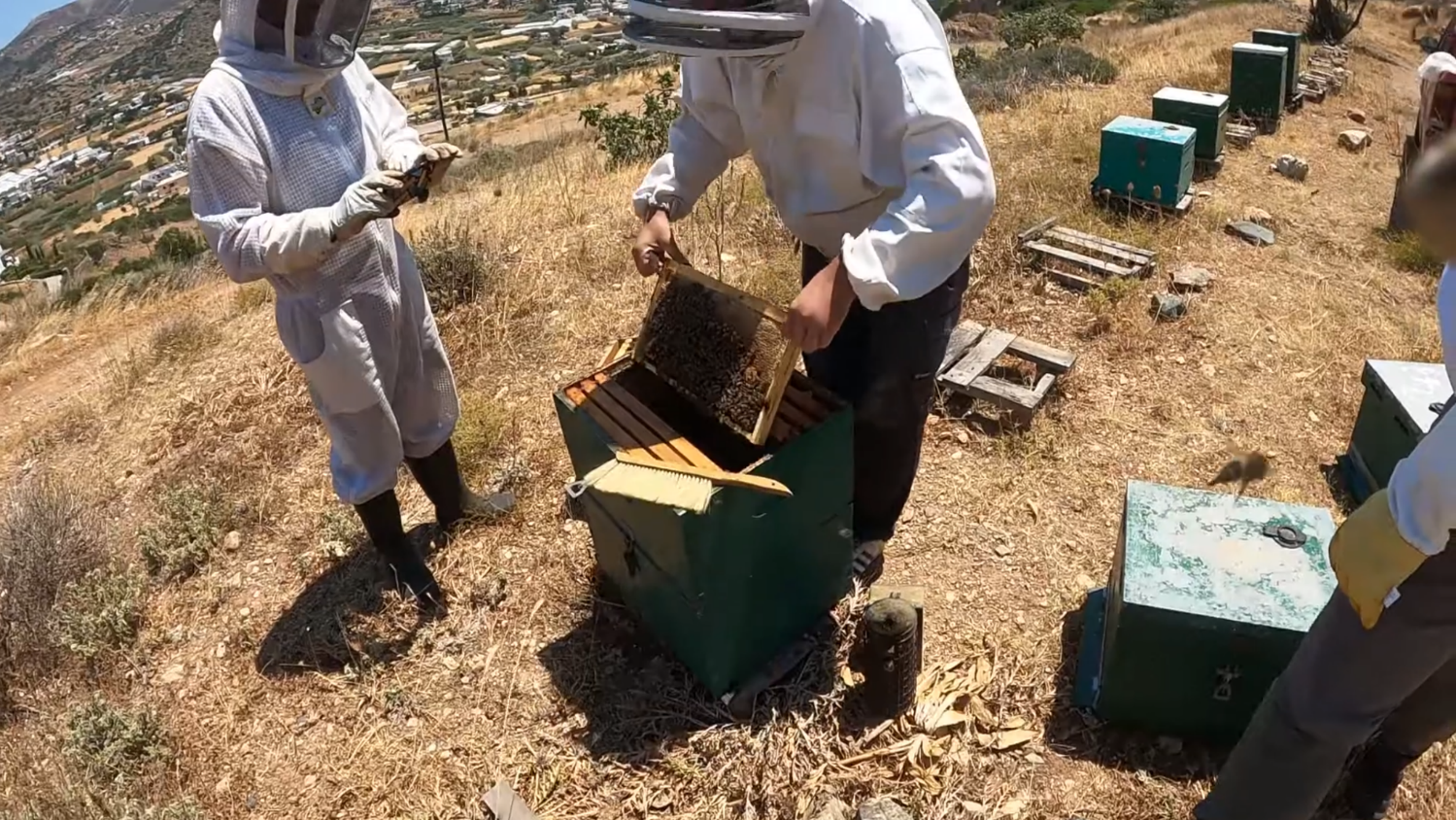 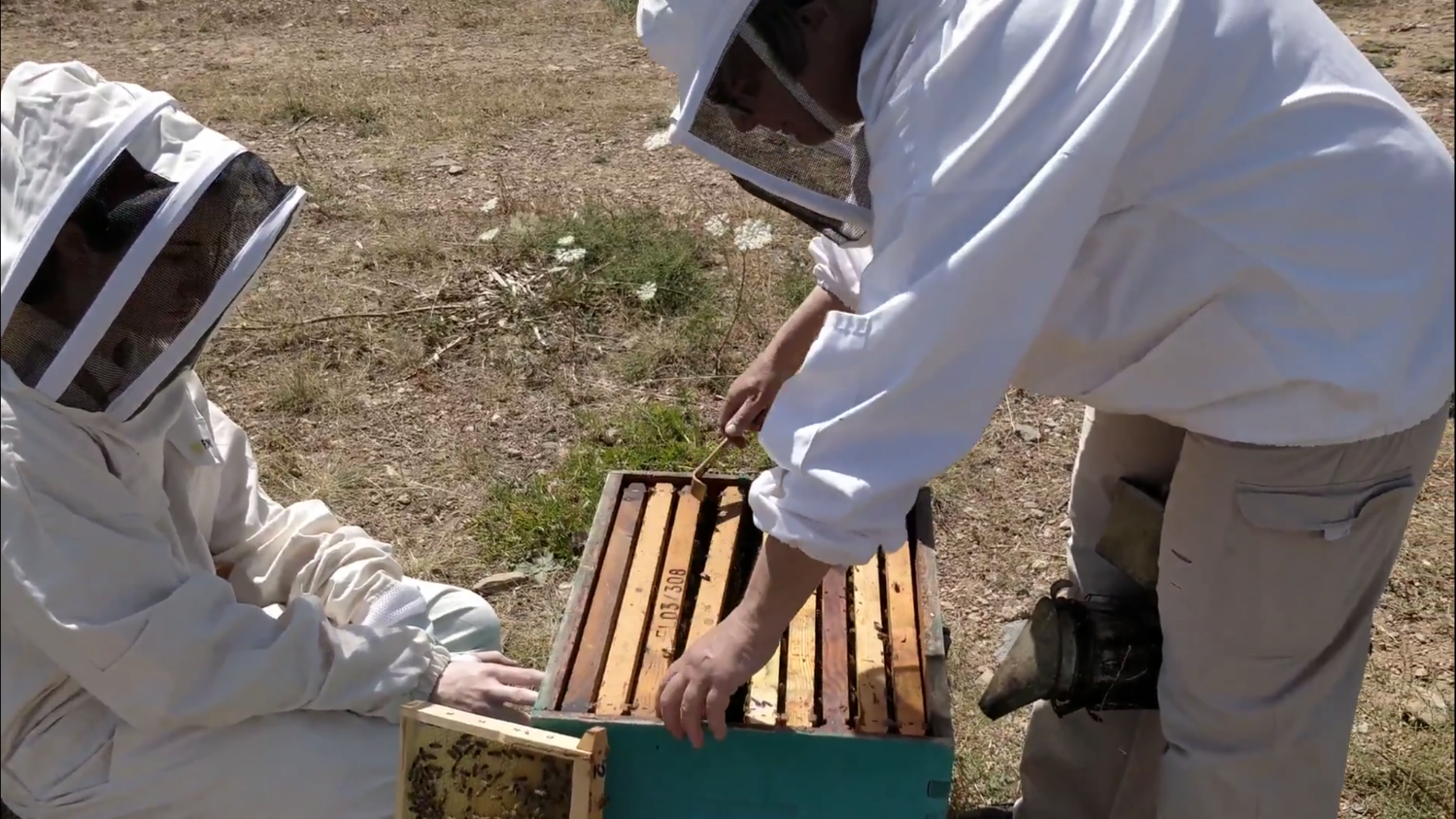 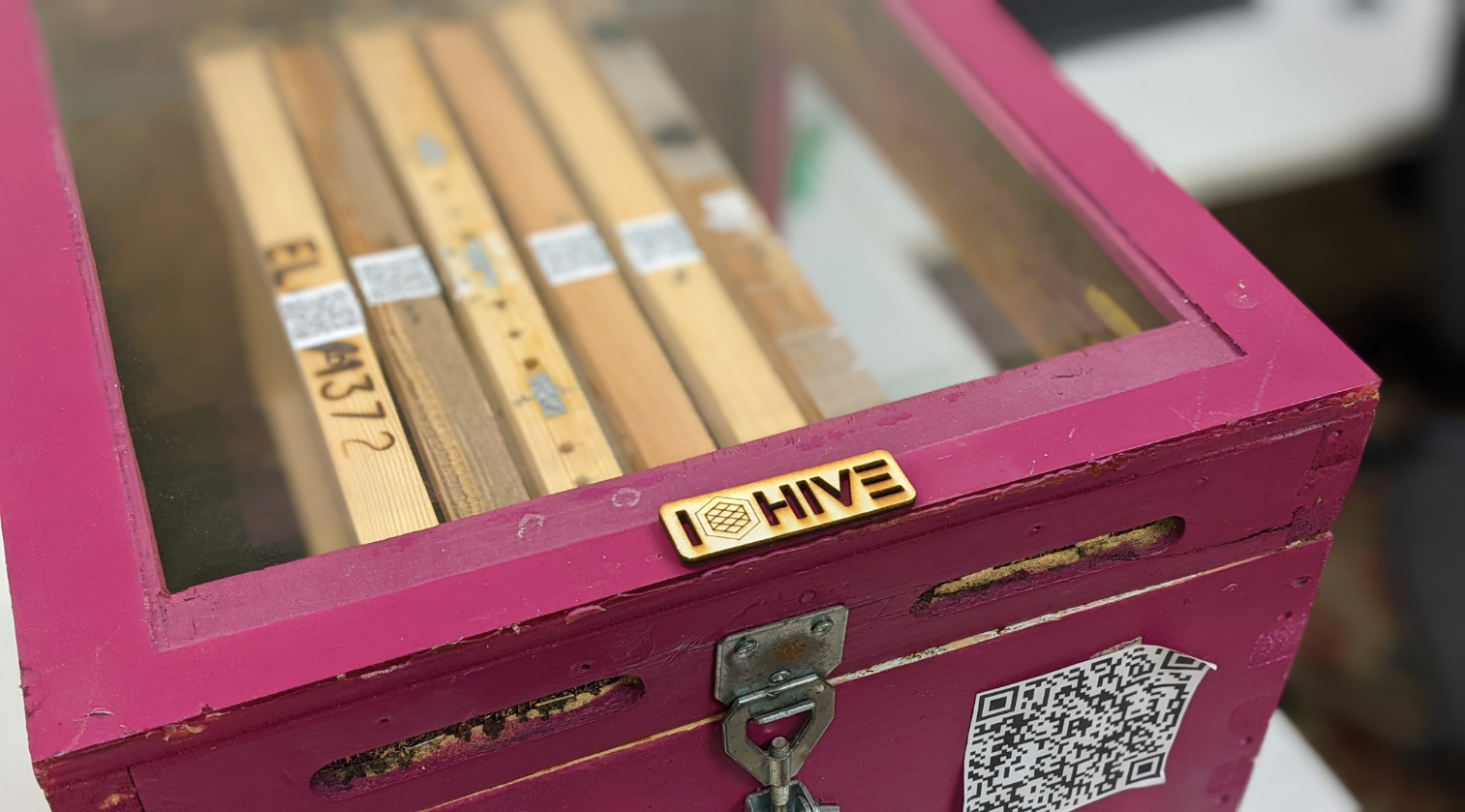 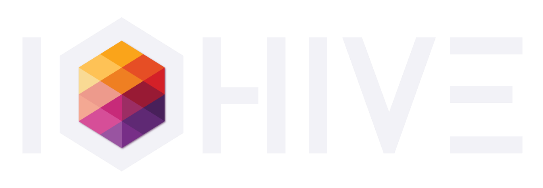 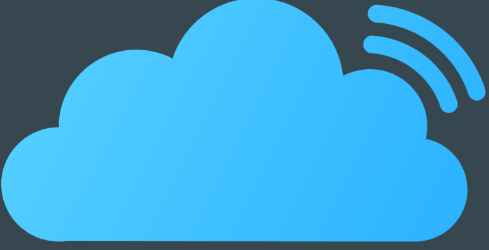 “Internet of Hives”
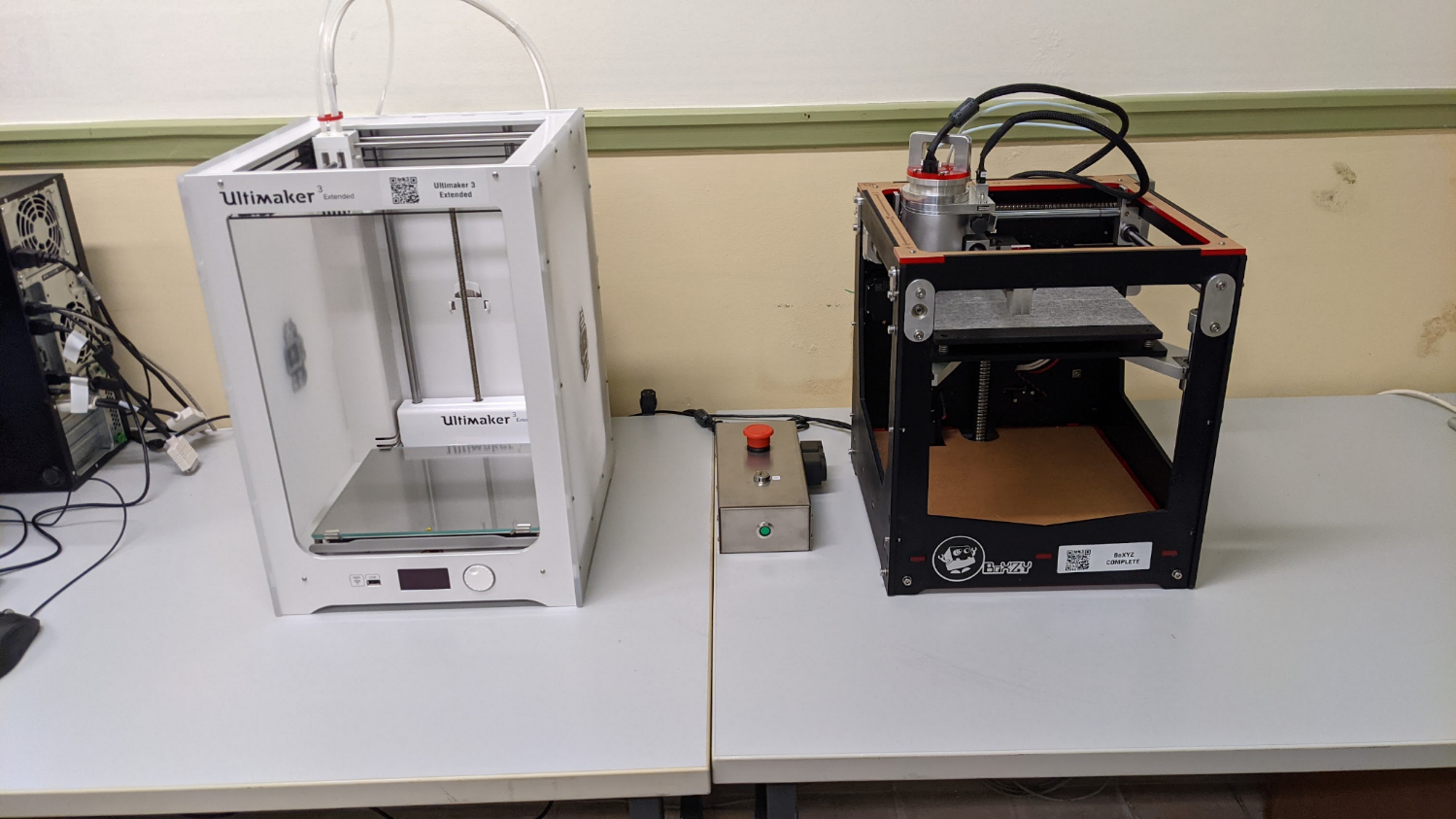 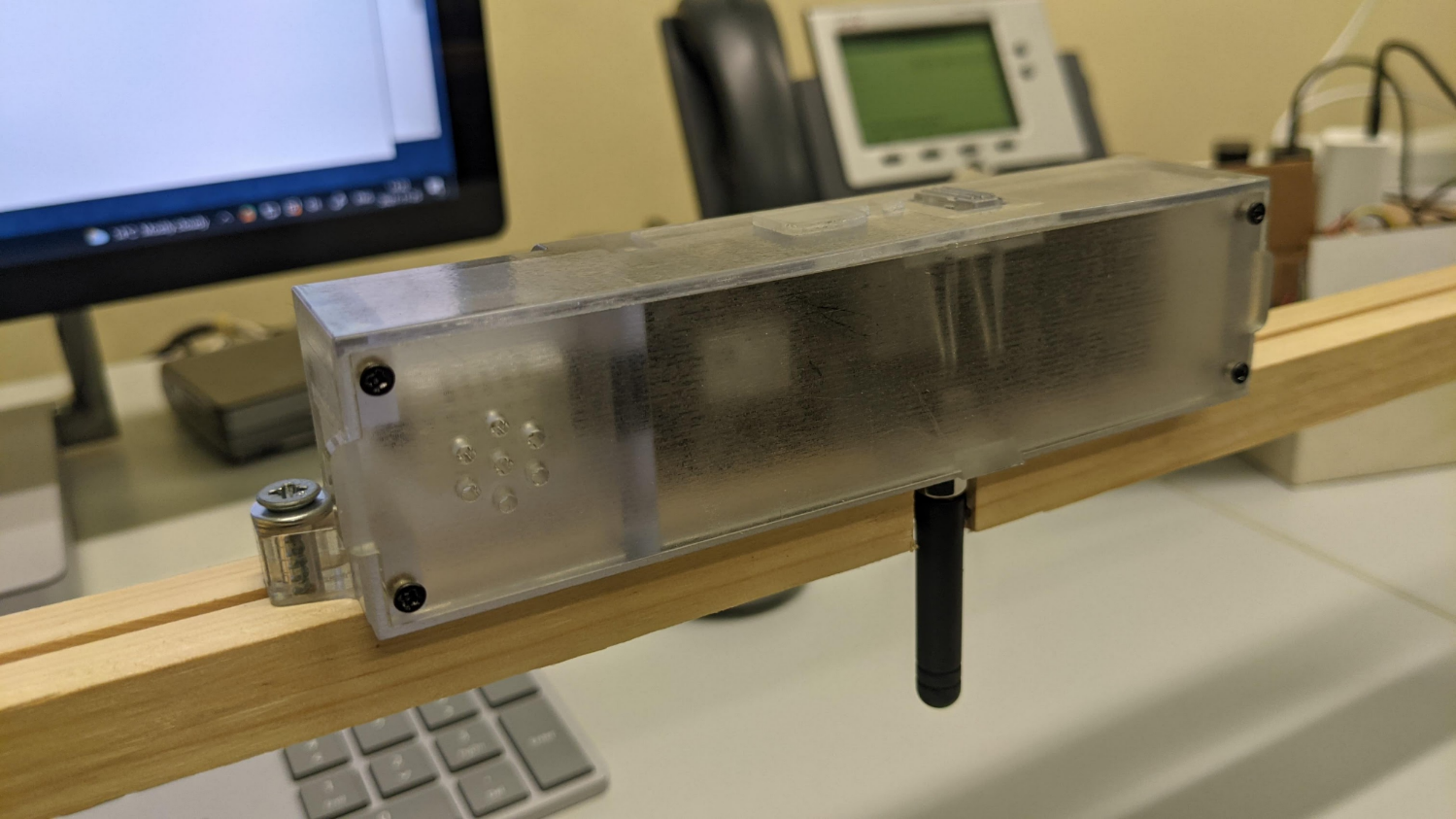 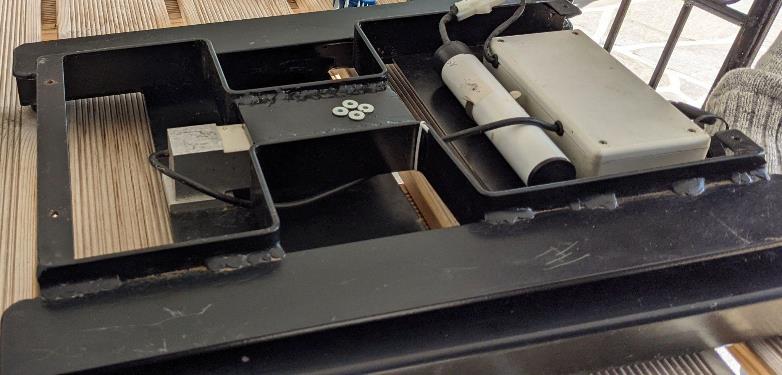 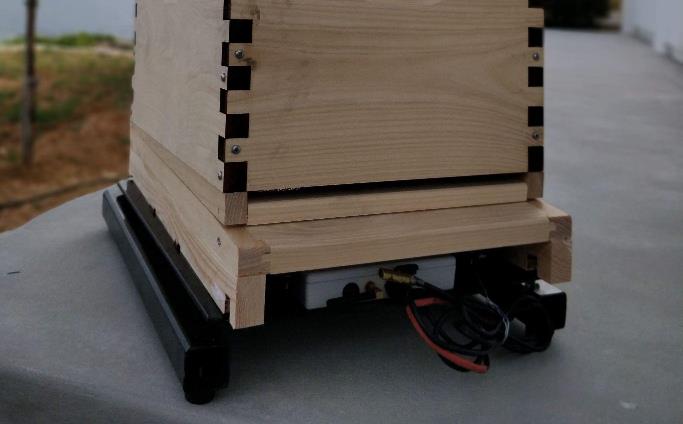 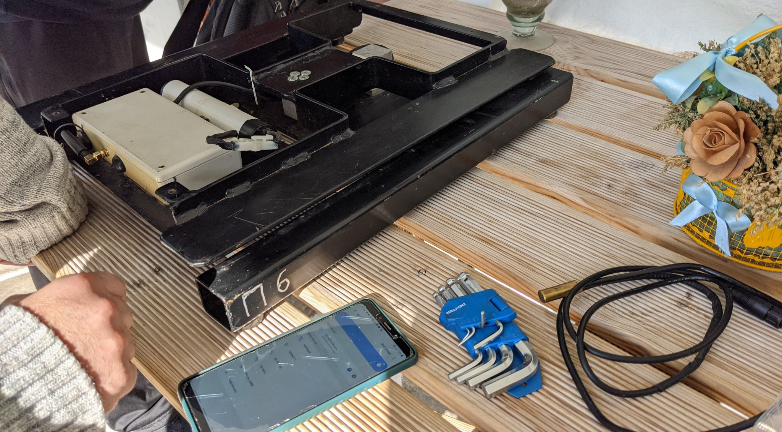 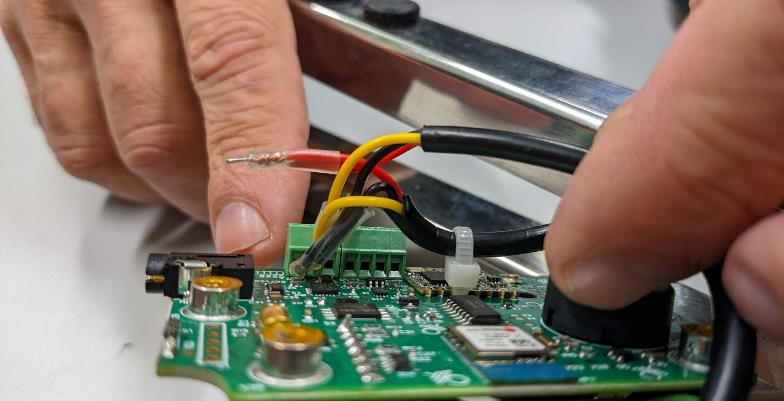 Beekeeping scale as 
Swiss army knife
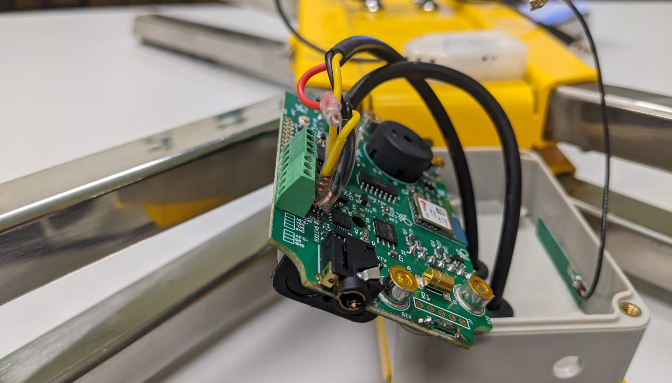 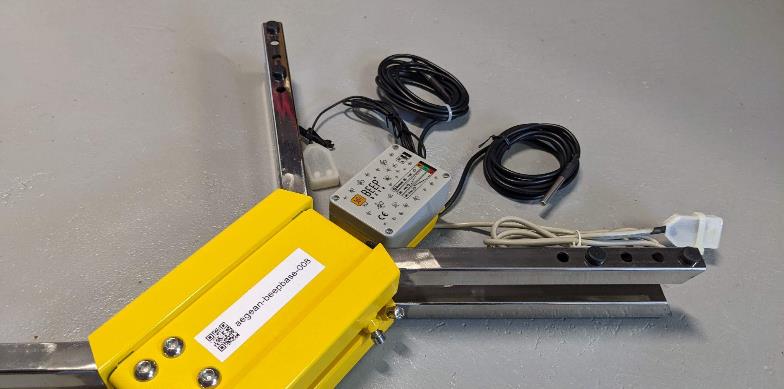 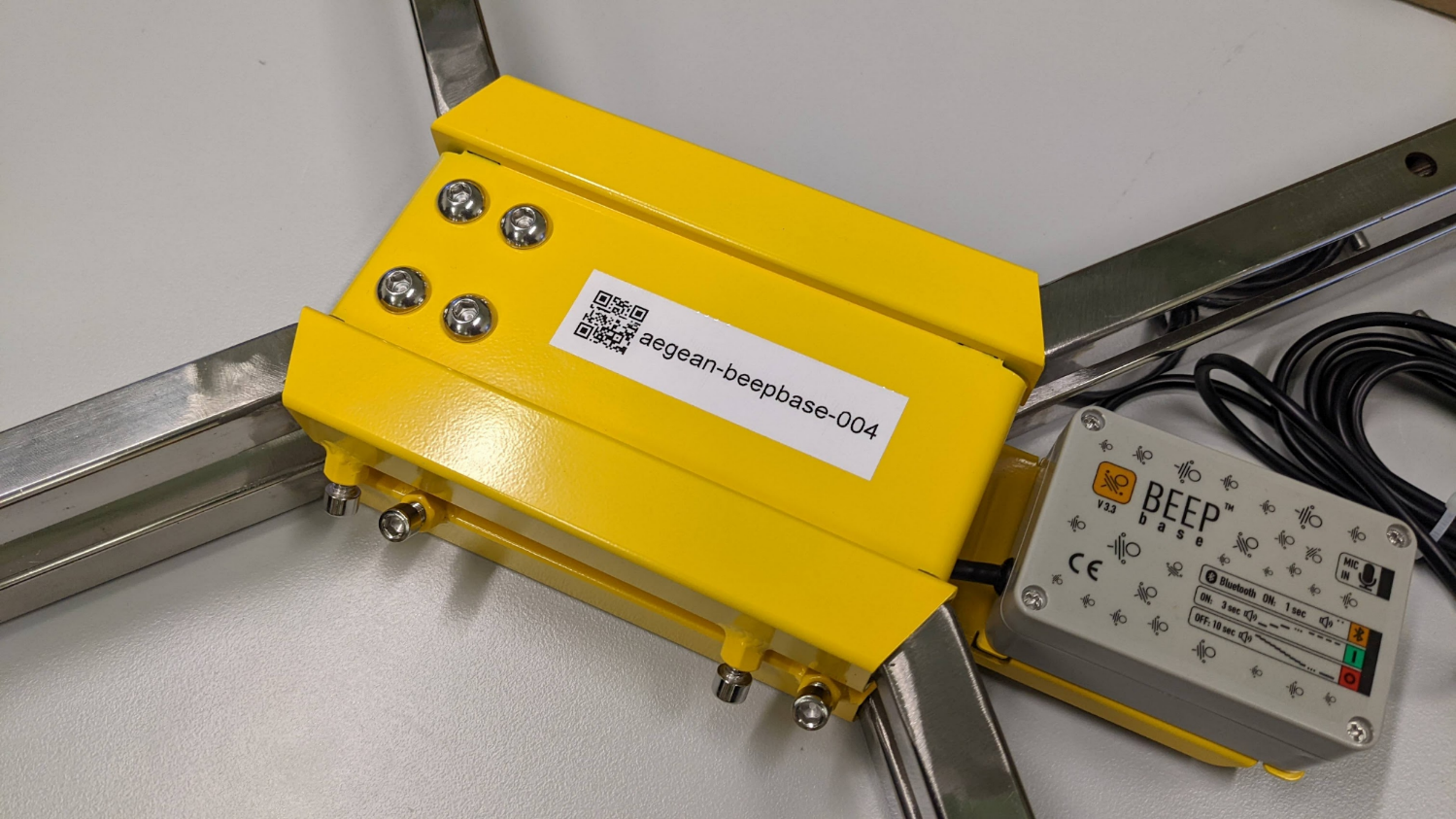 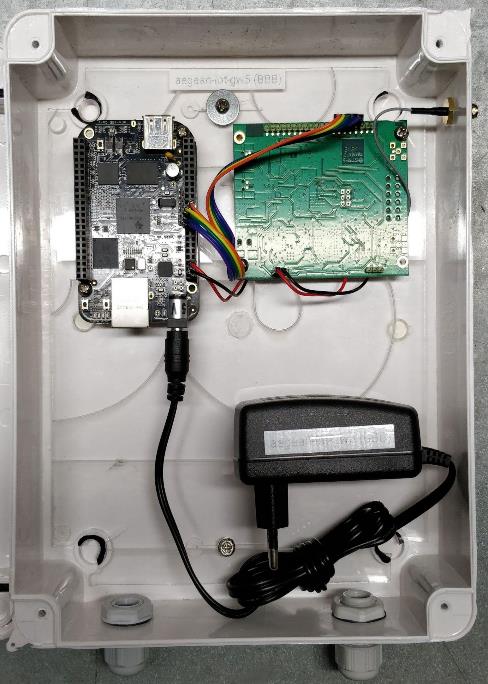 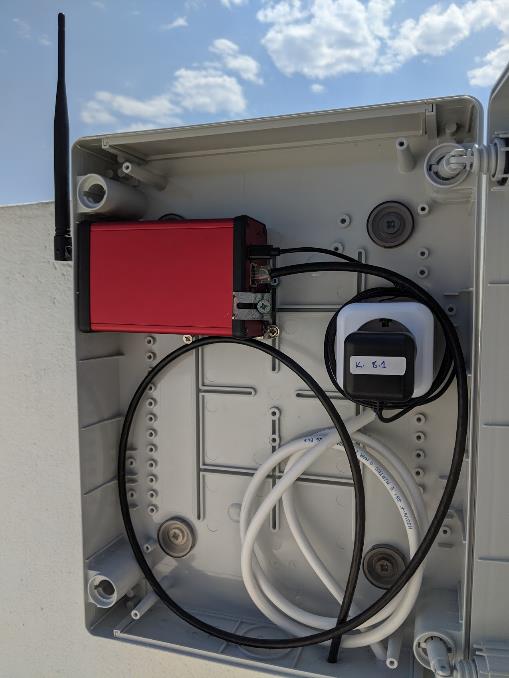 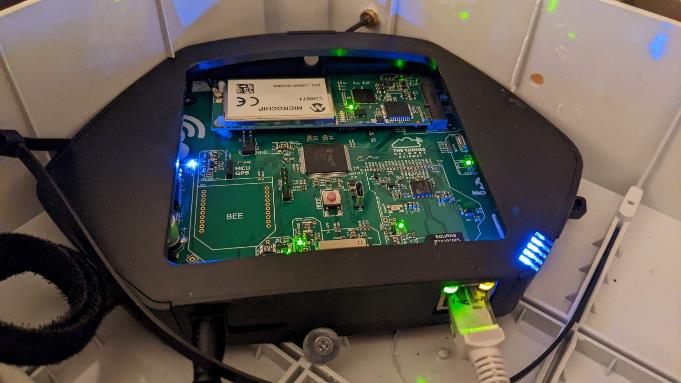 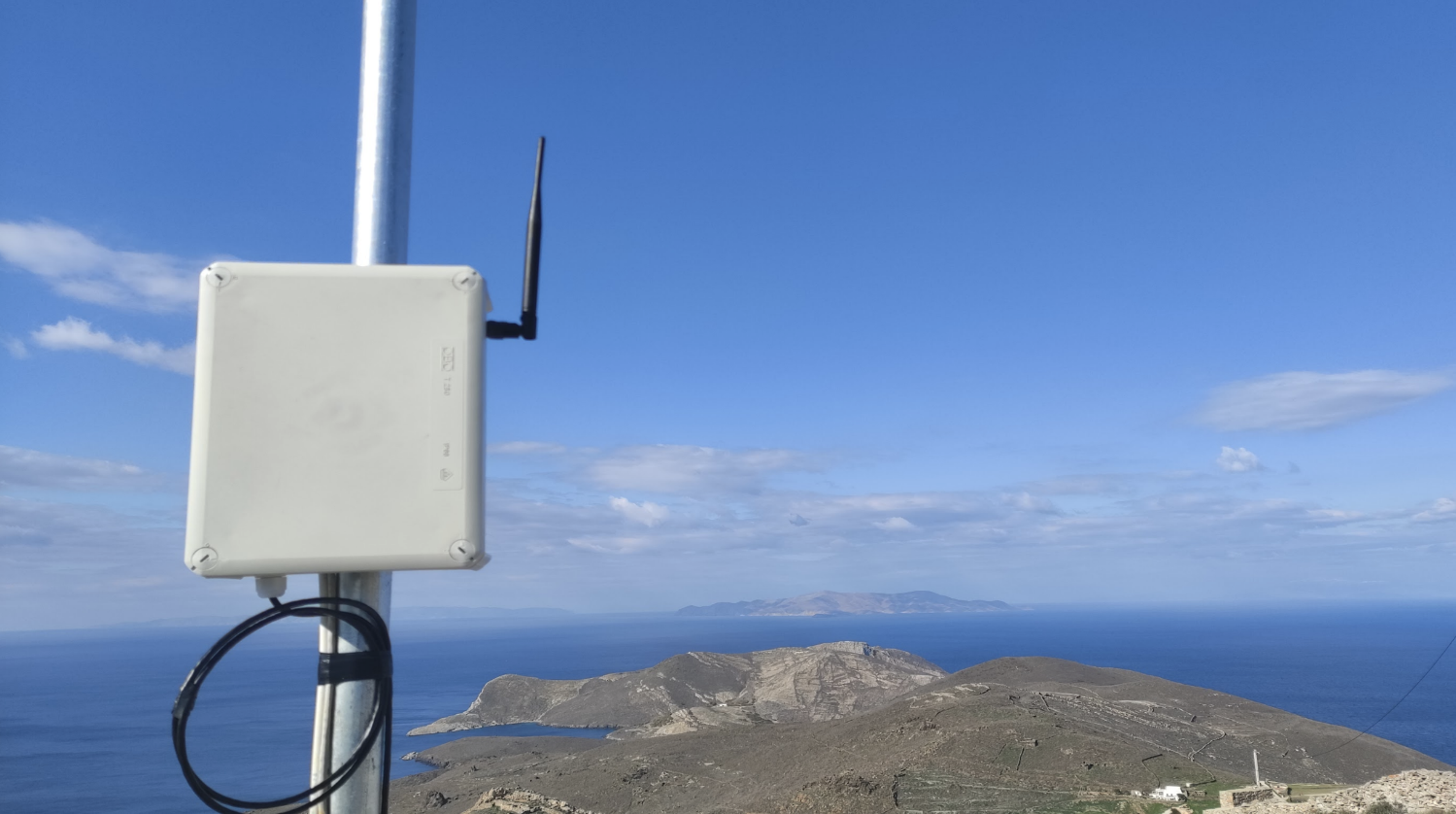 Network Installation
Gateways at Syros and Paros island
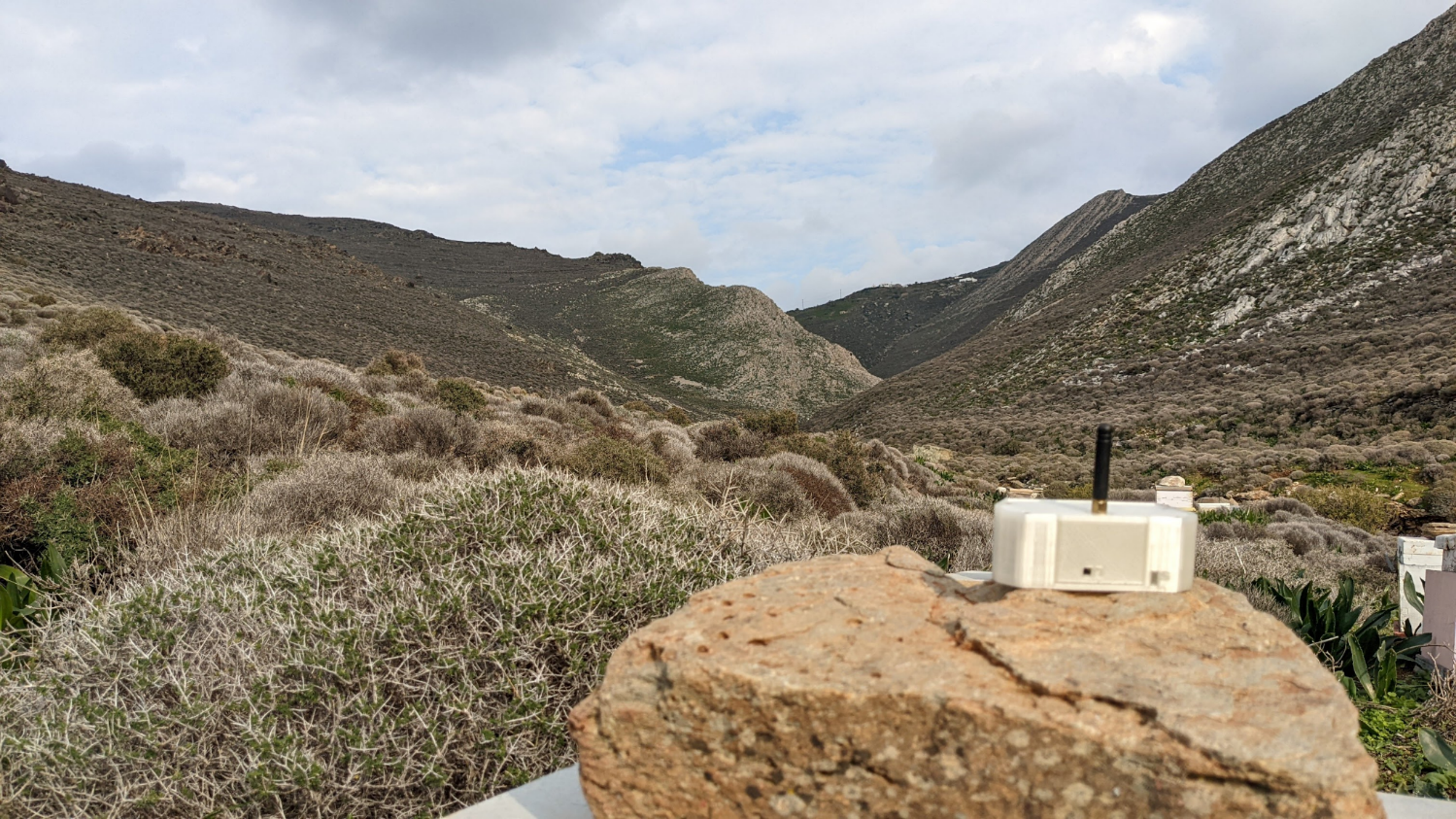 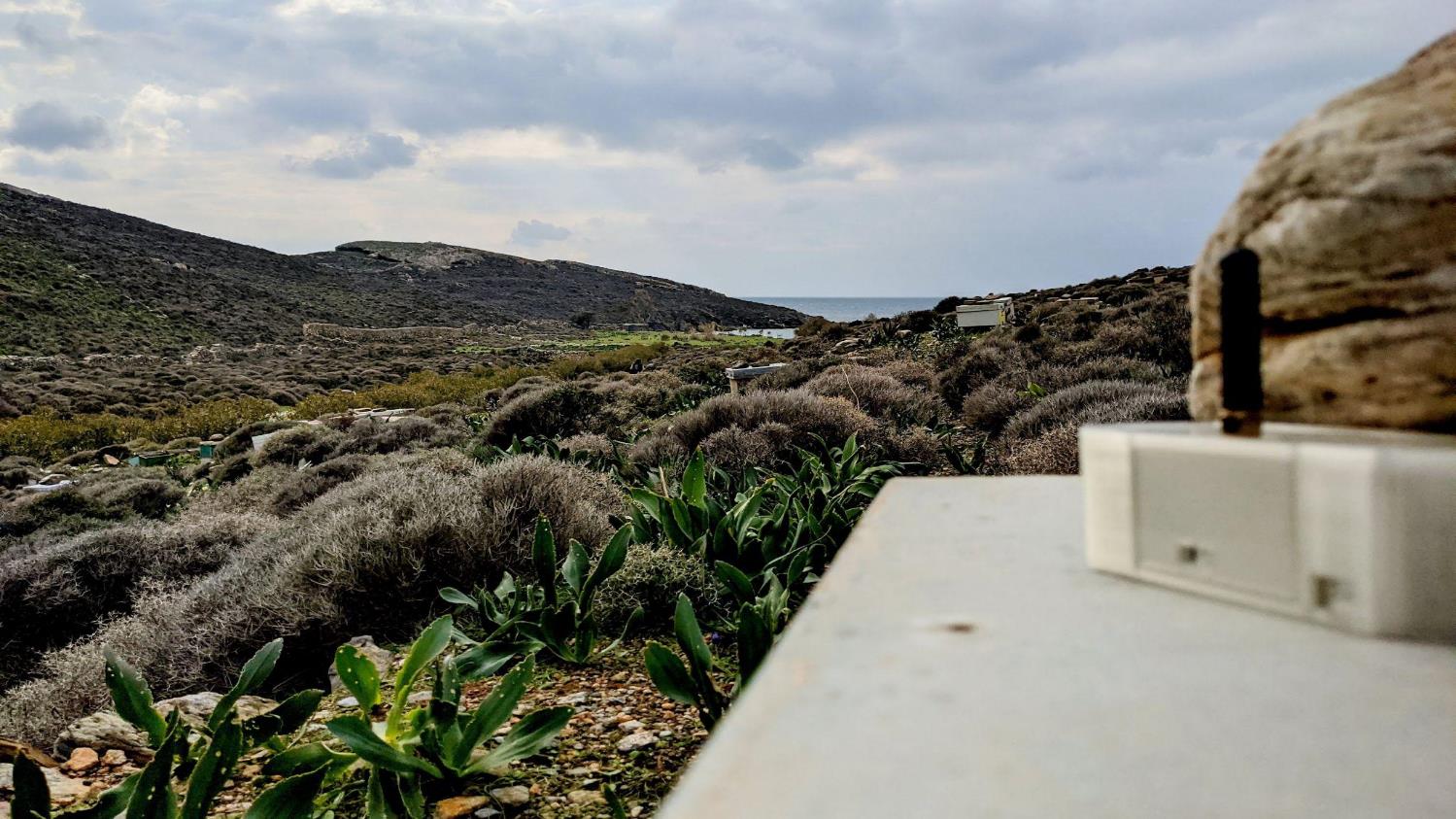 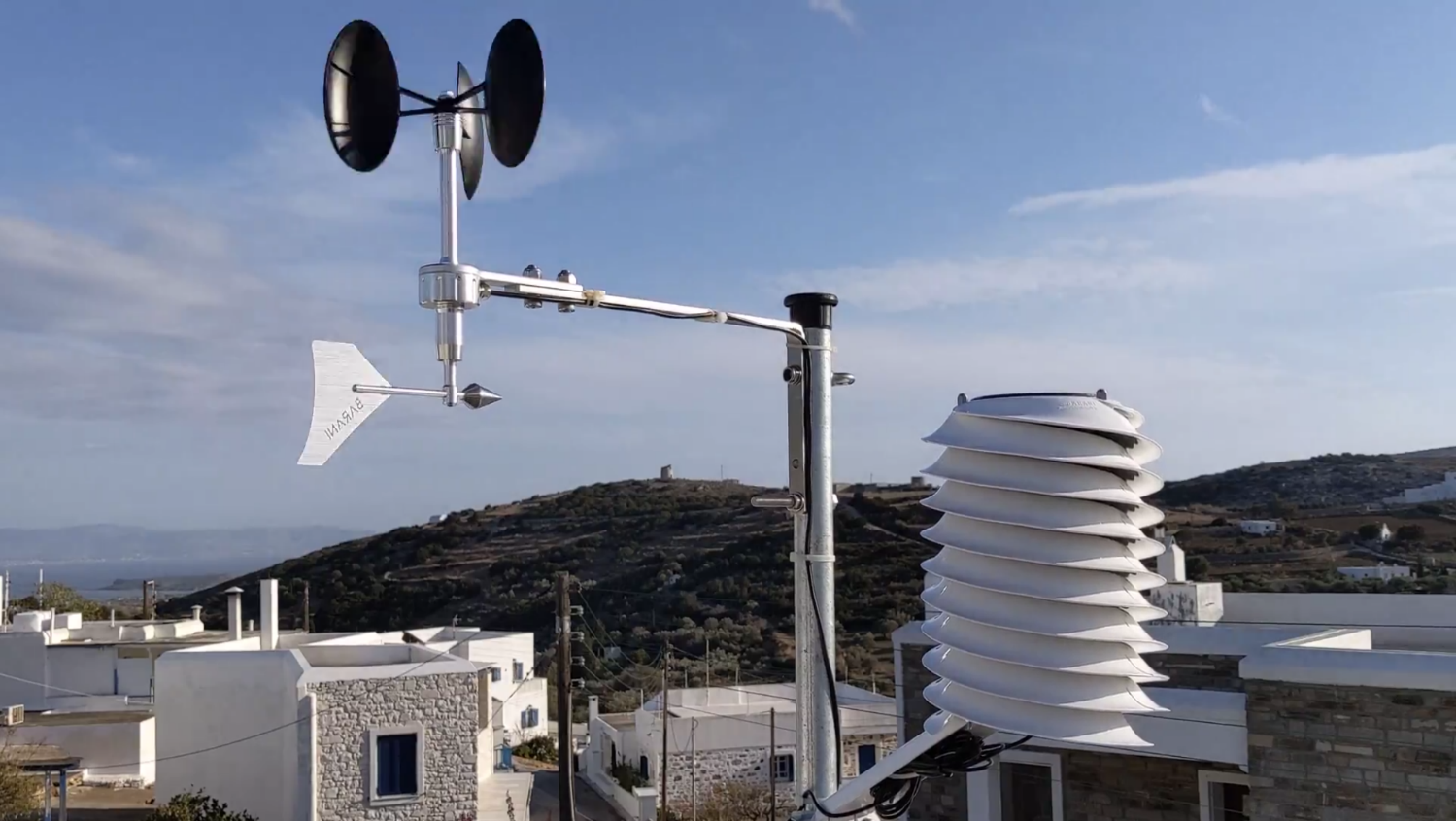 Hive management
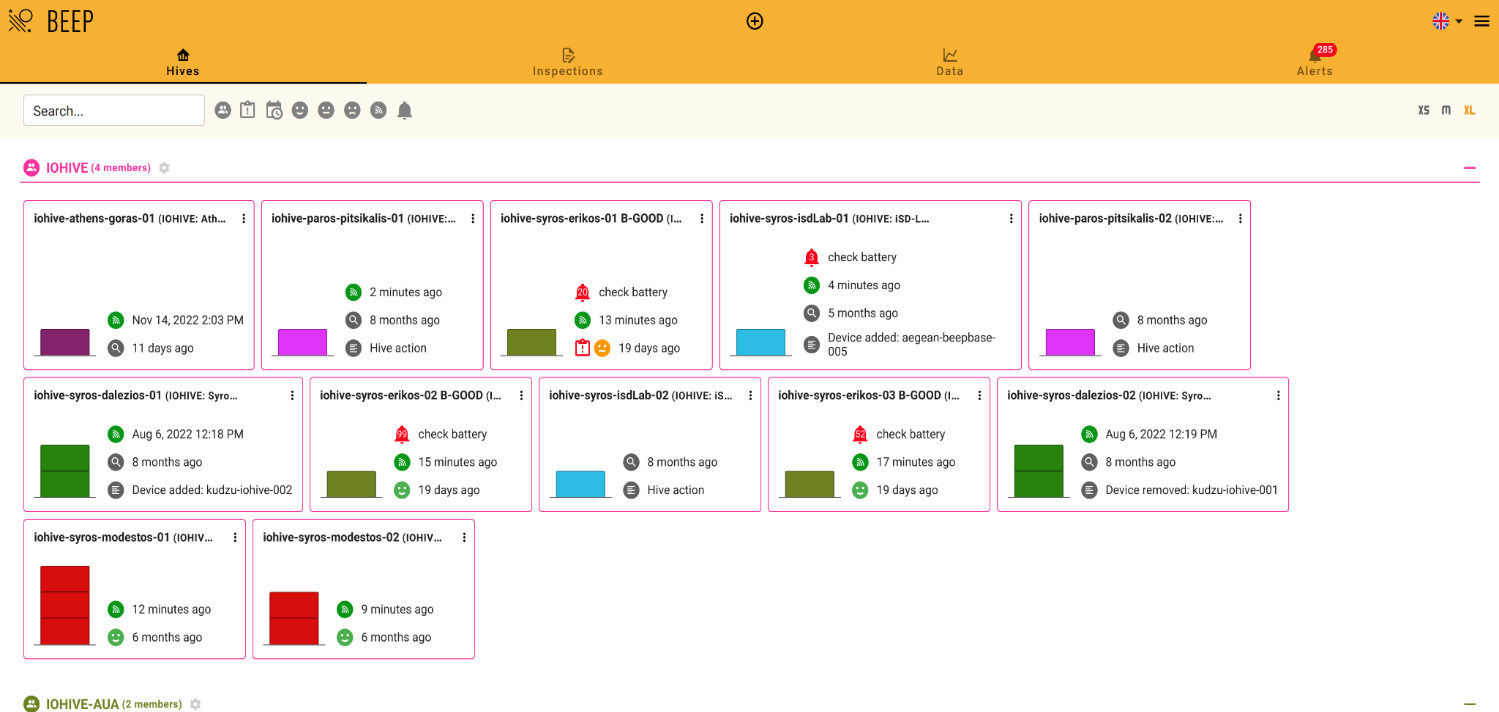 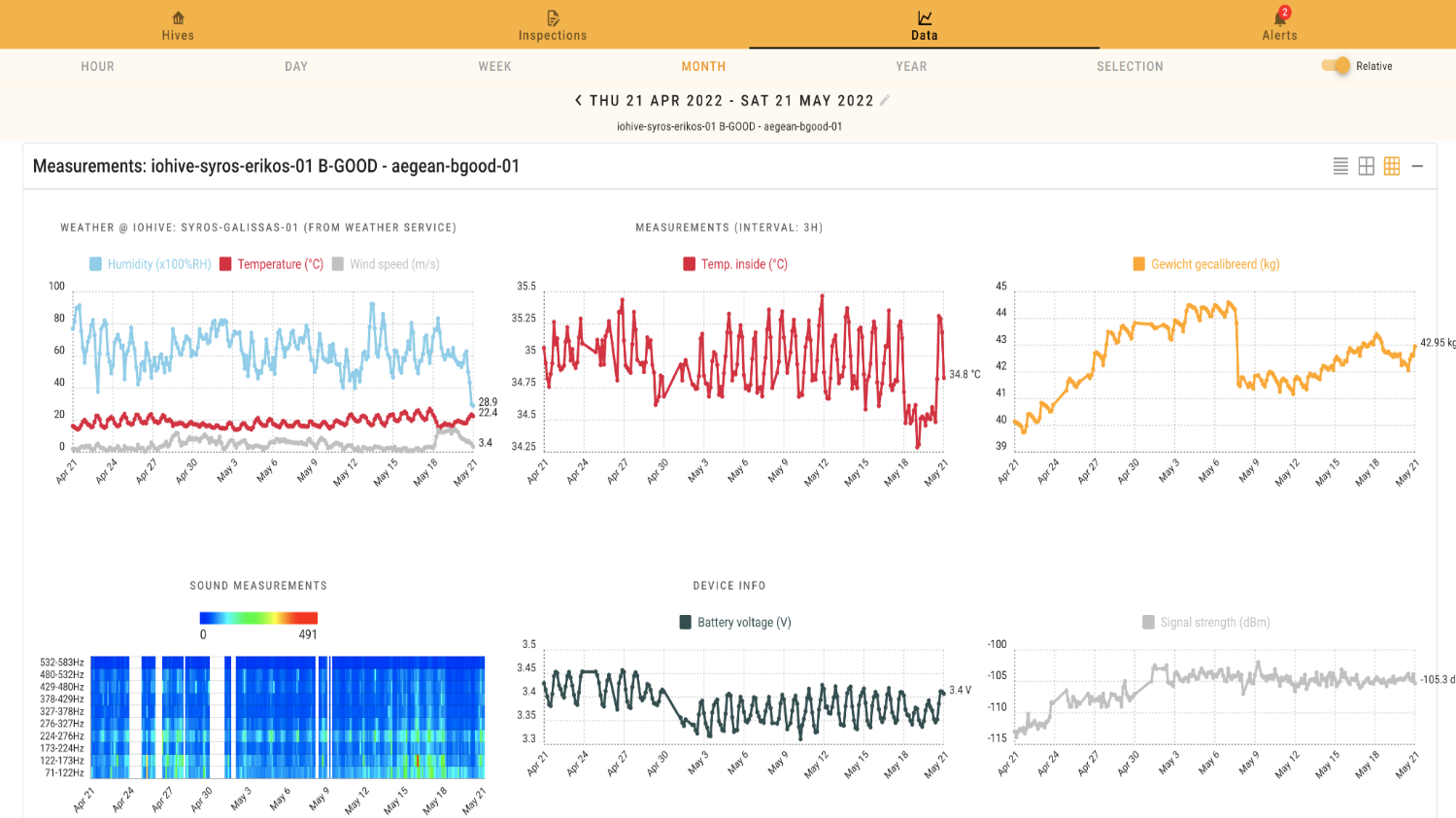 Alerting mechanism
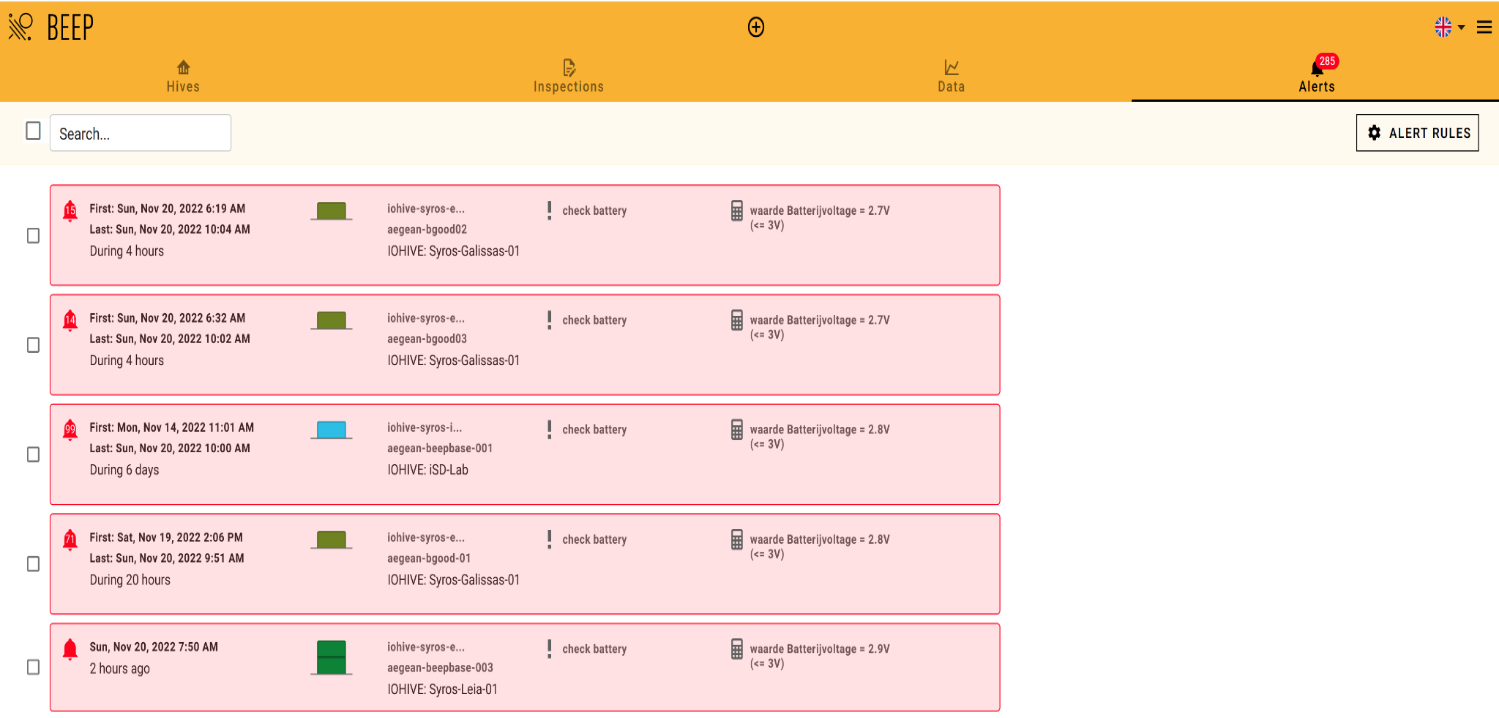 Extra data visualization
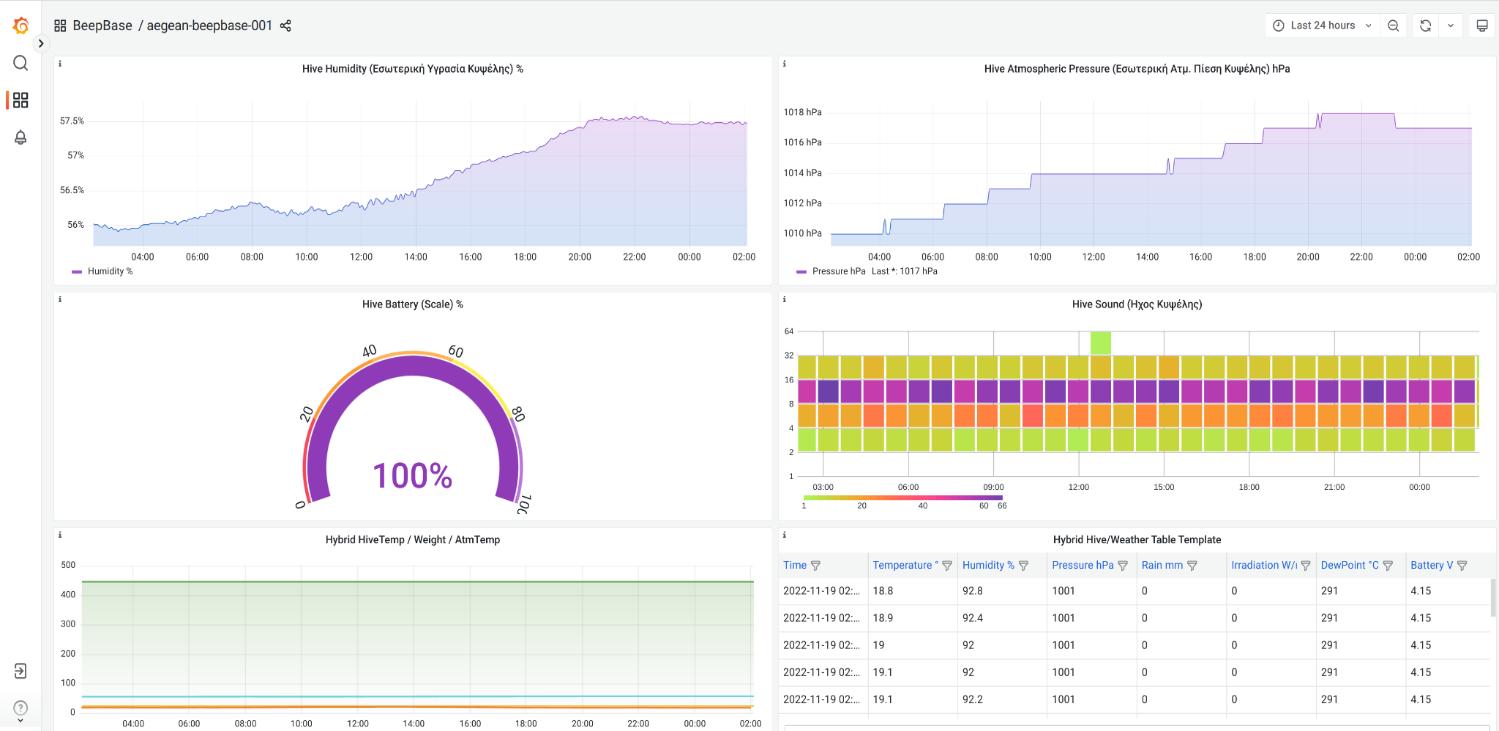 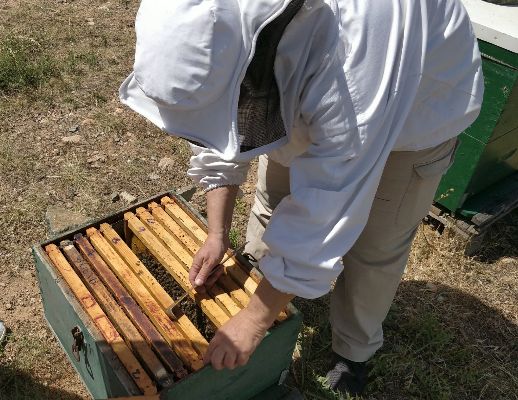 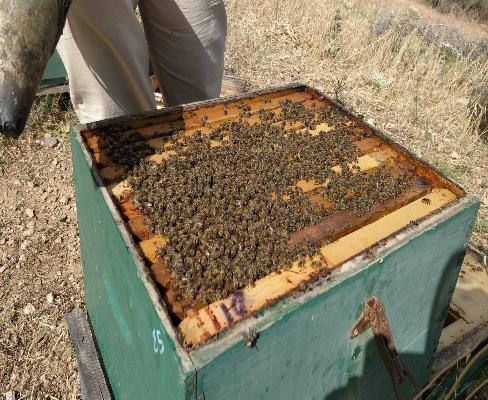 Inspections
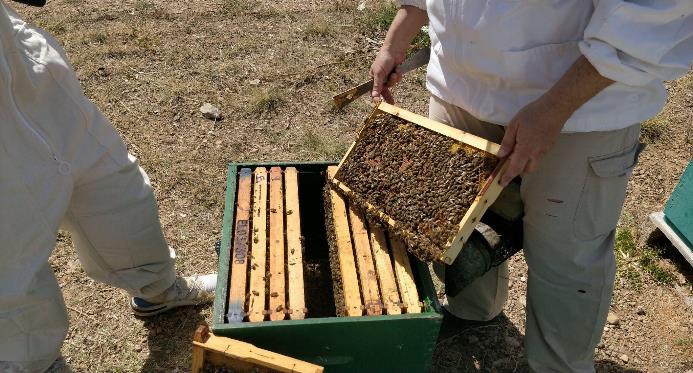 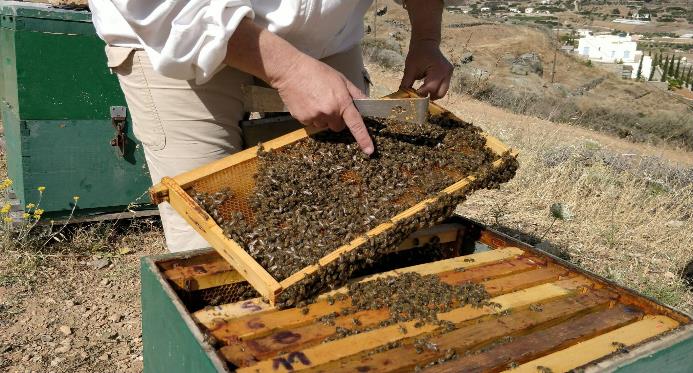 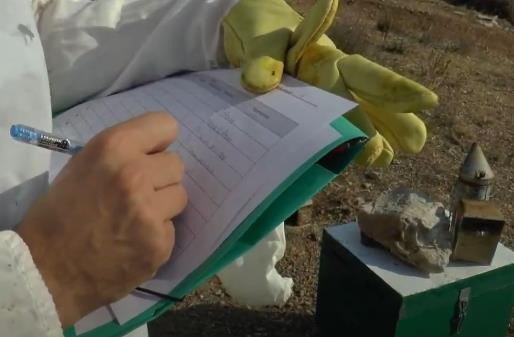 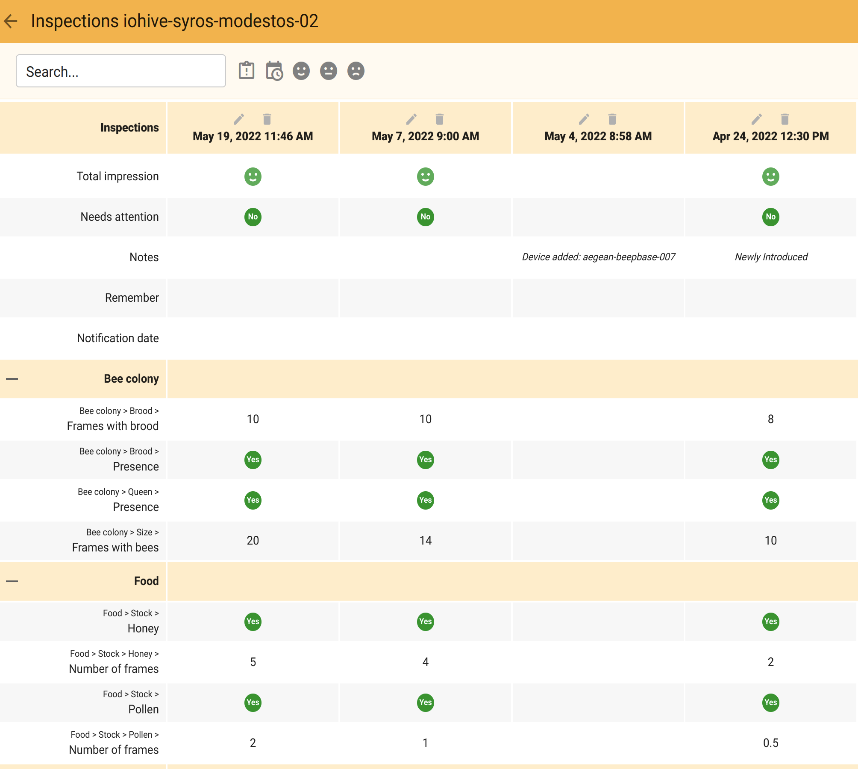 =>
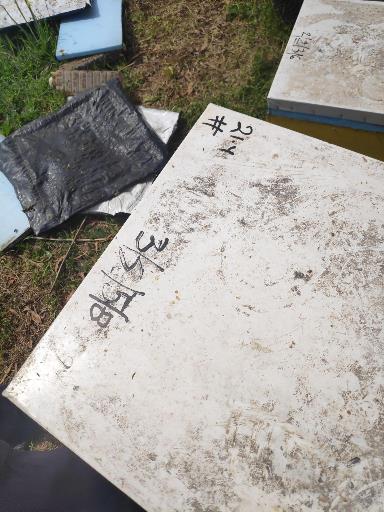 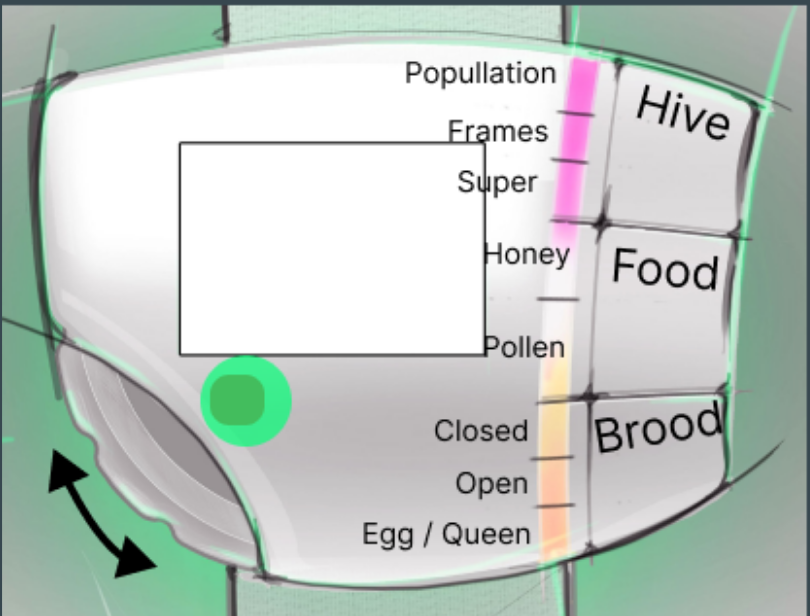 Concept 
development
IOHIVE wearable: concept development
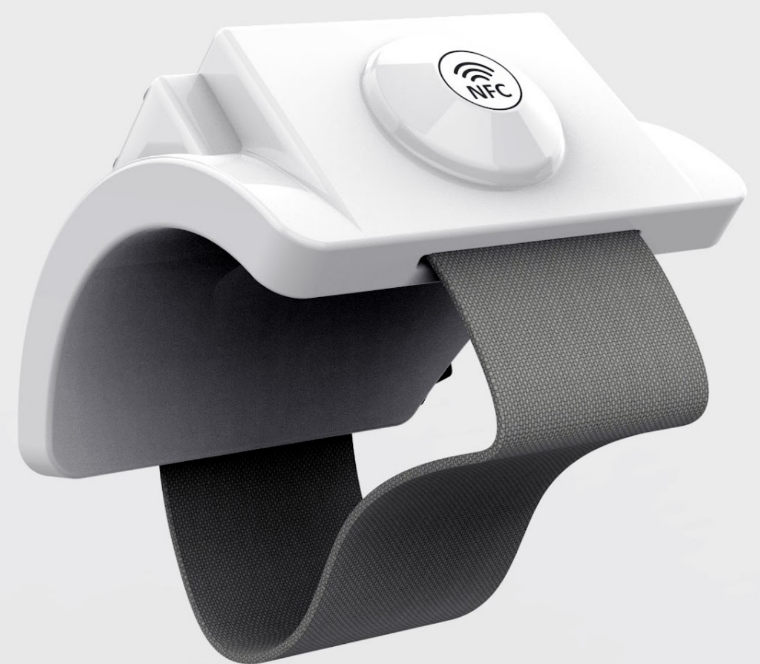 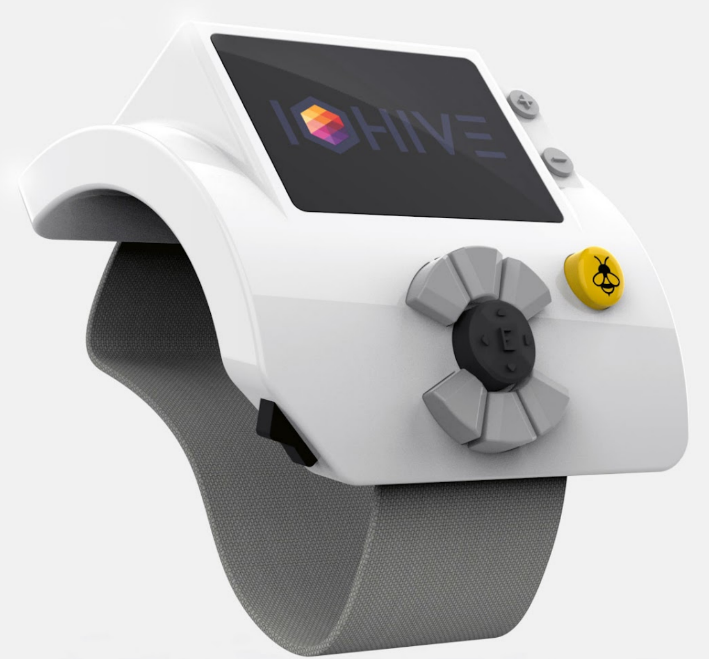 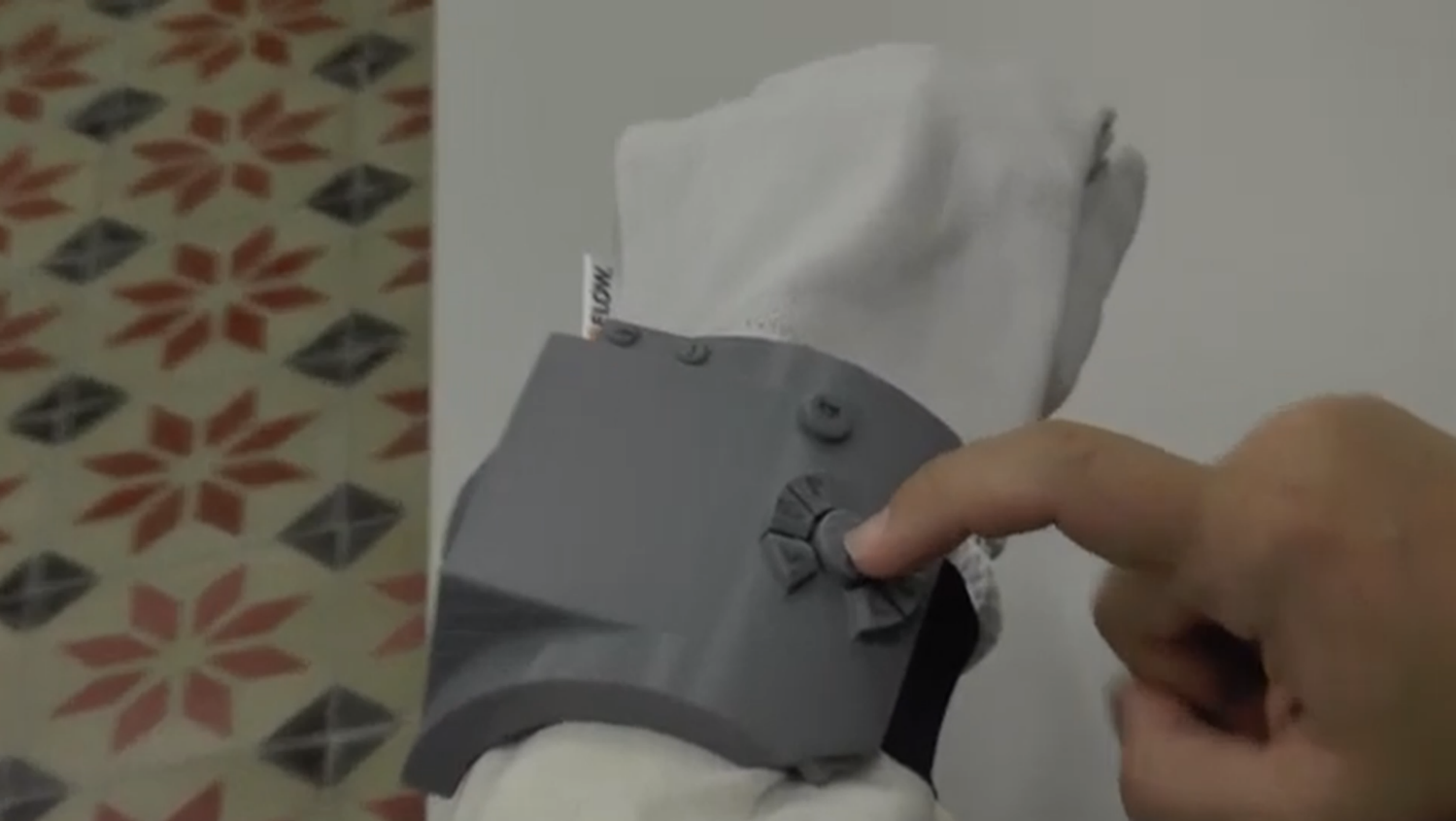 Systems prototyping
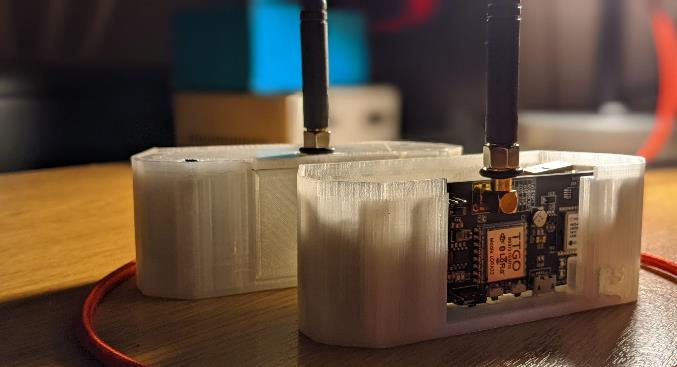 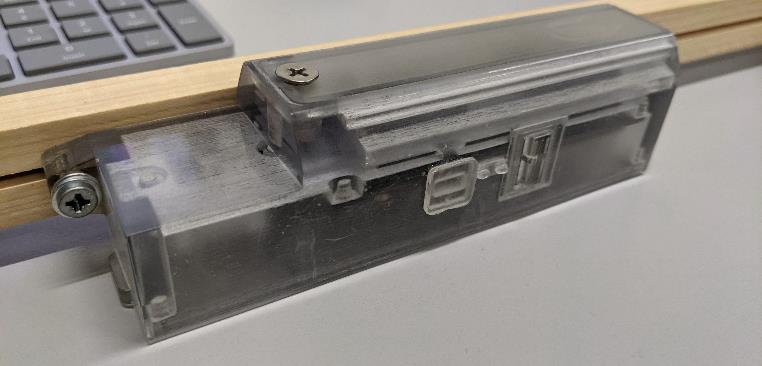 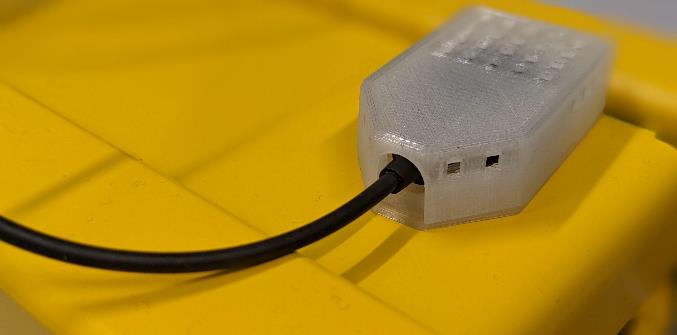 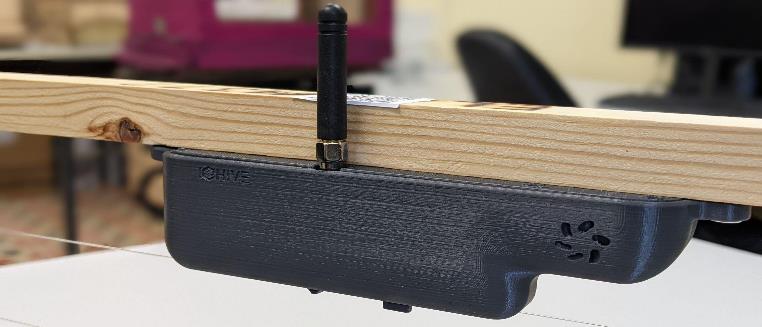 Repository with 3D printable assets (~40 assets)
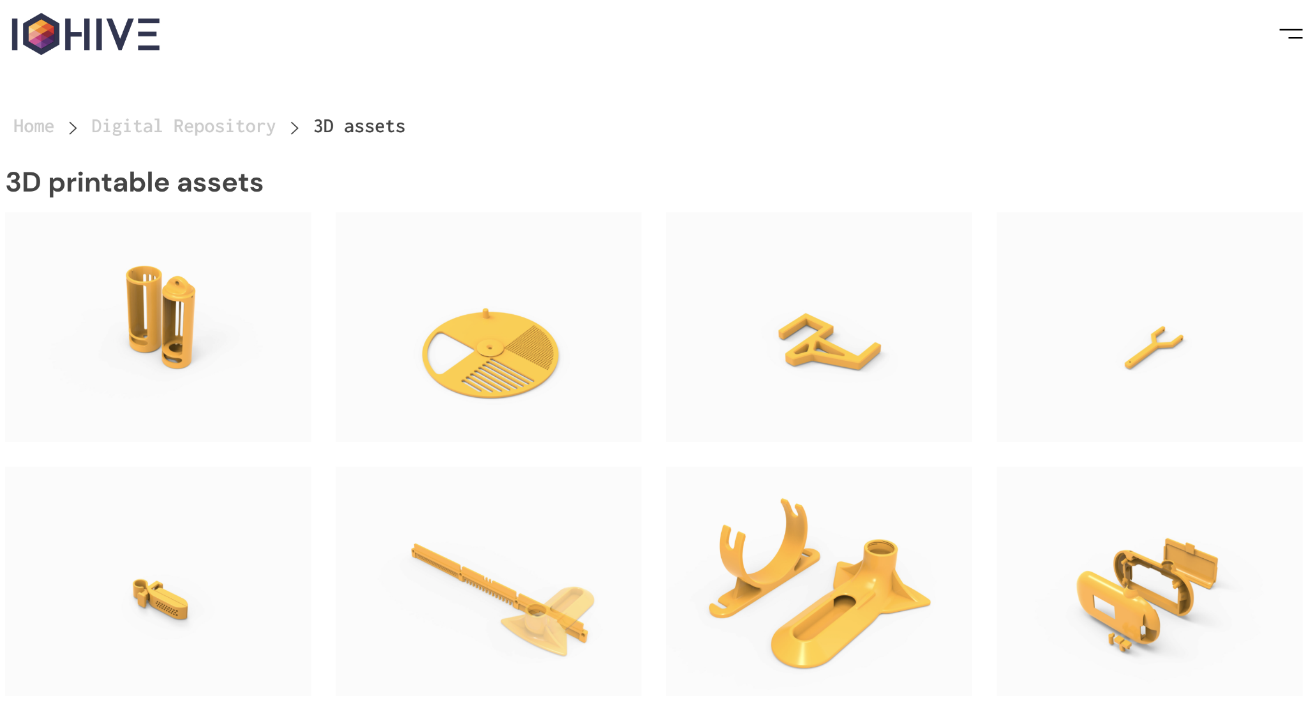 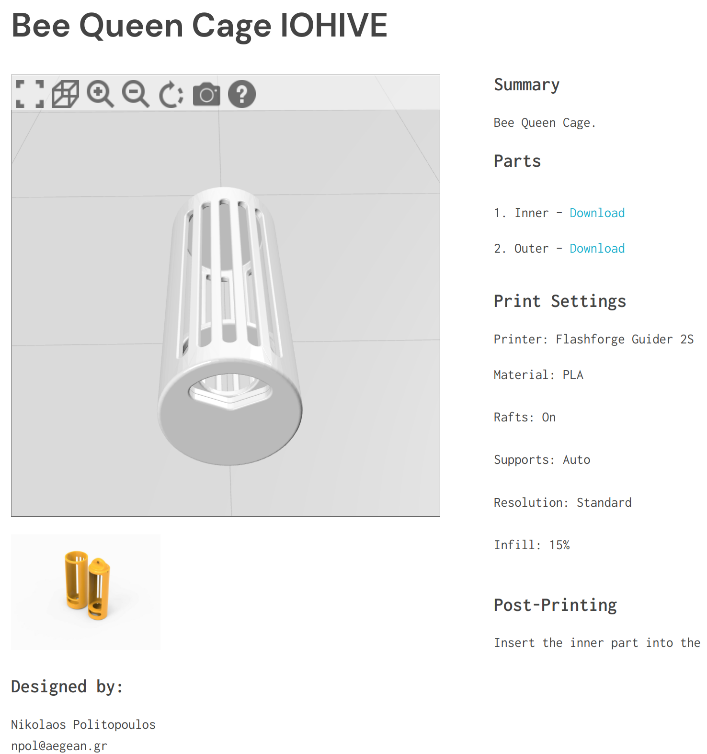 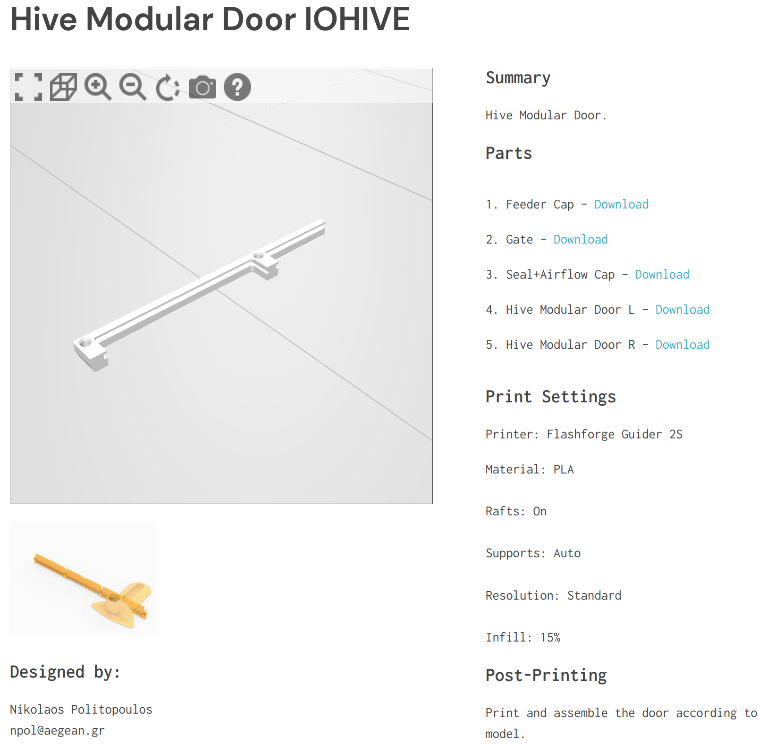 Other activities
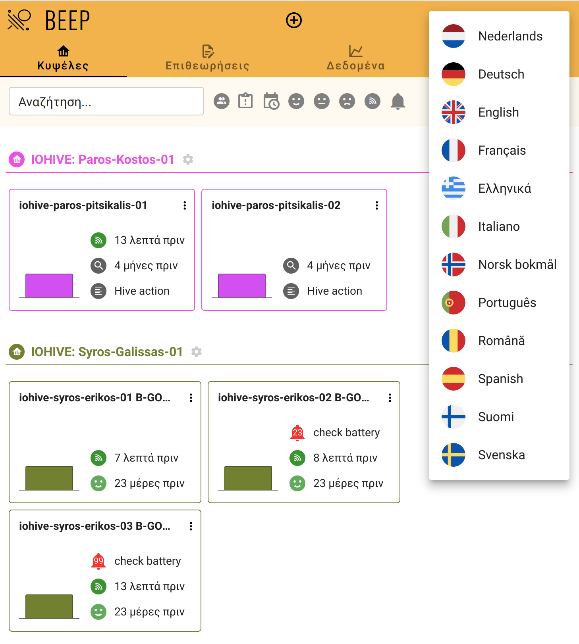 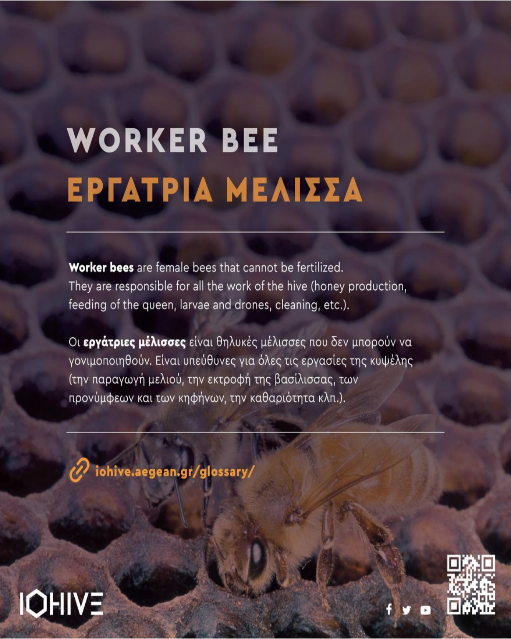 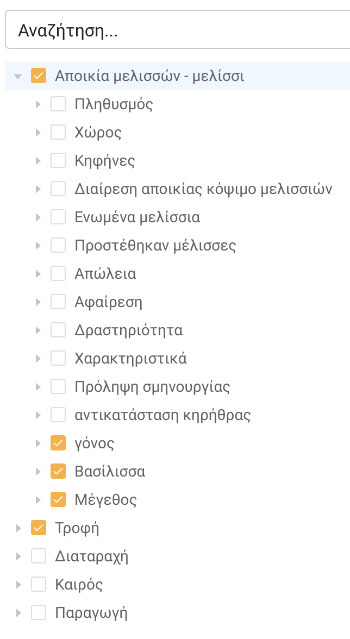 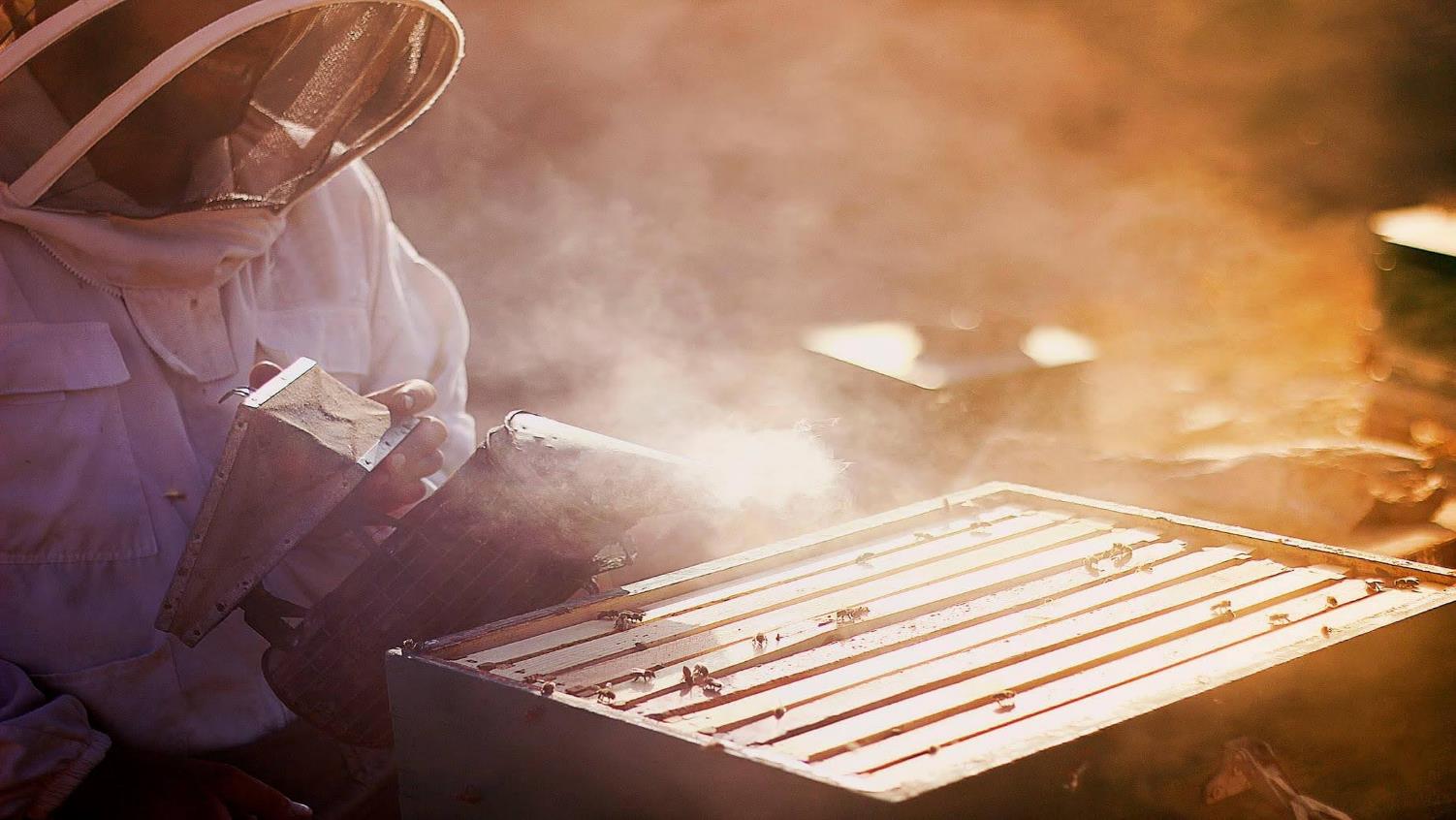 By a multidisciplinary approach, let’s discover the most important “worker” of nature, the bee!
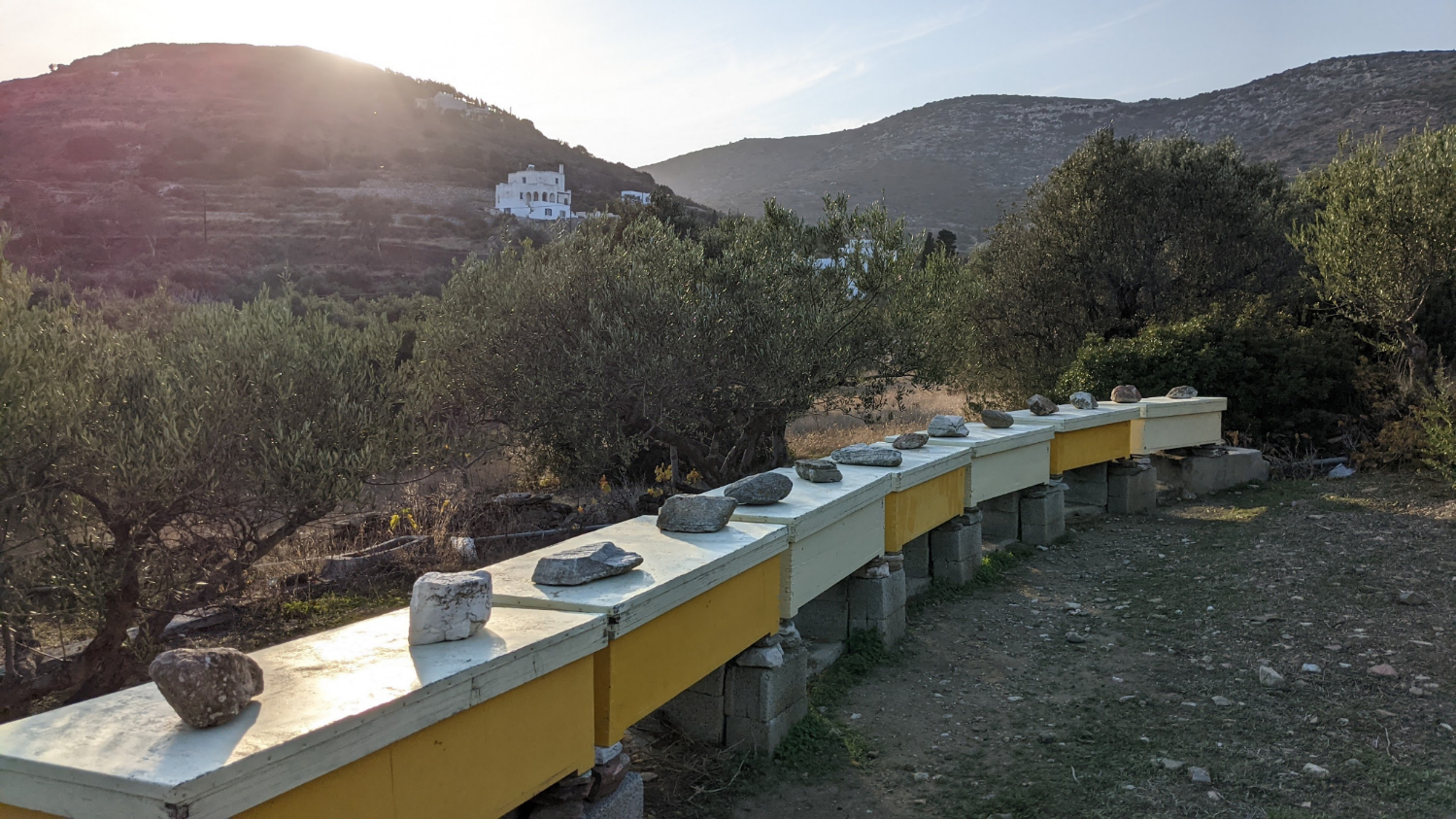 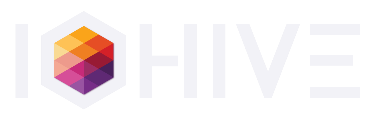